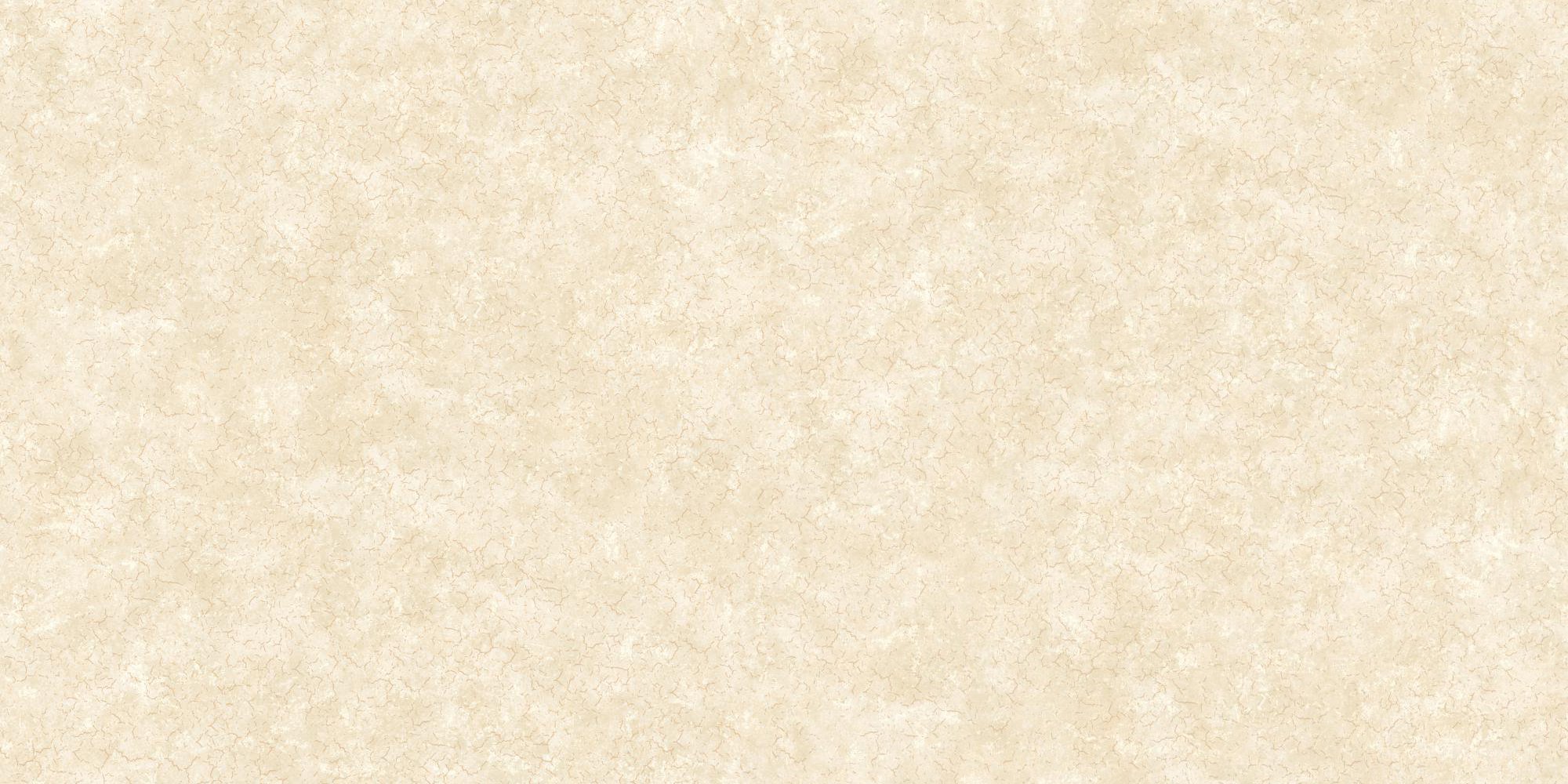 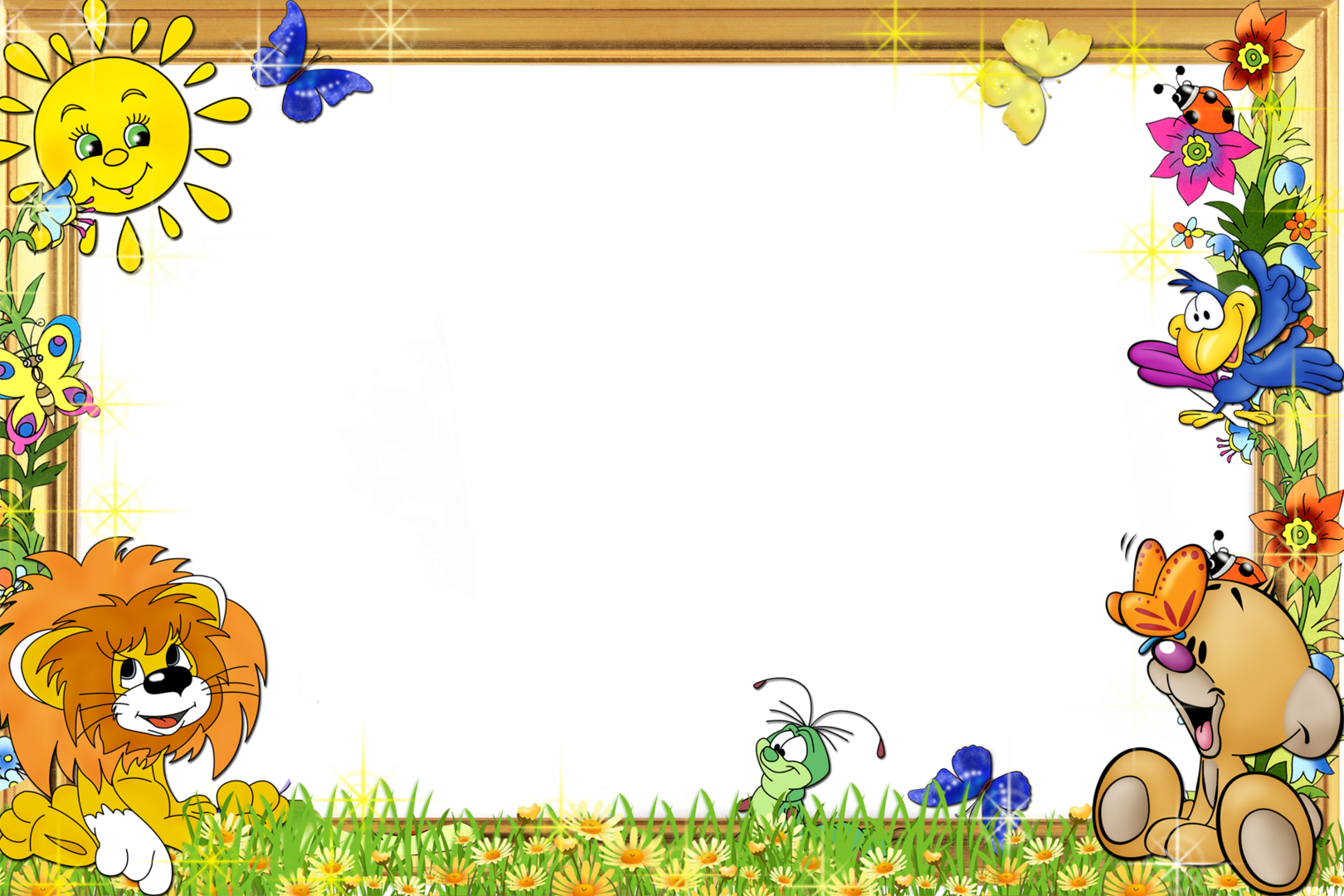 ГБДОУ детский сад № 7 Приморского района
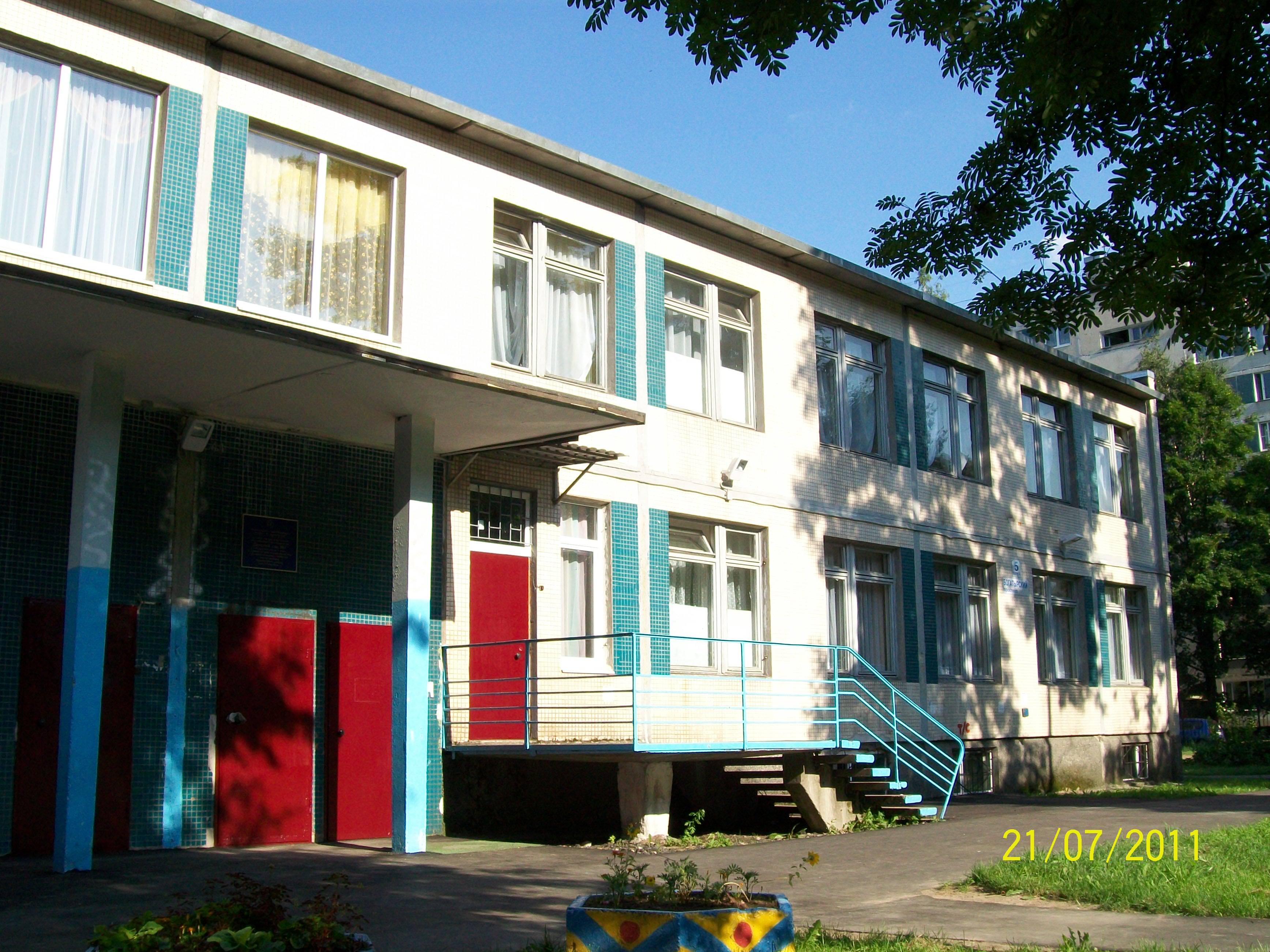 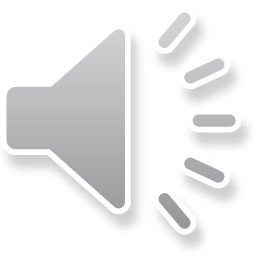 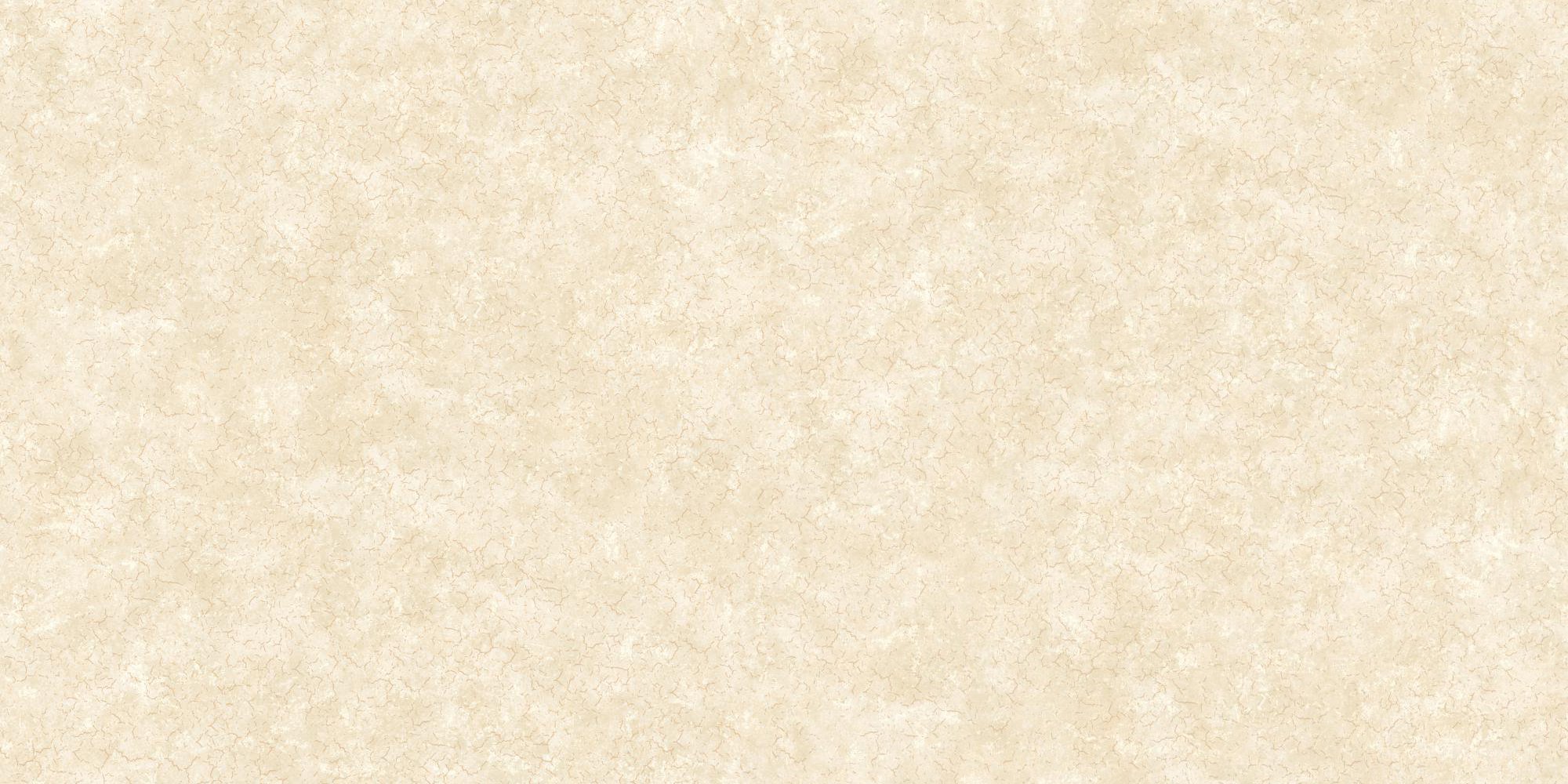 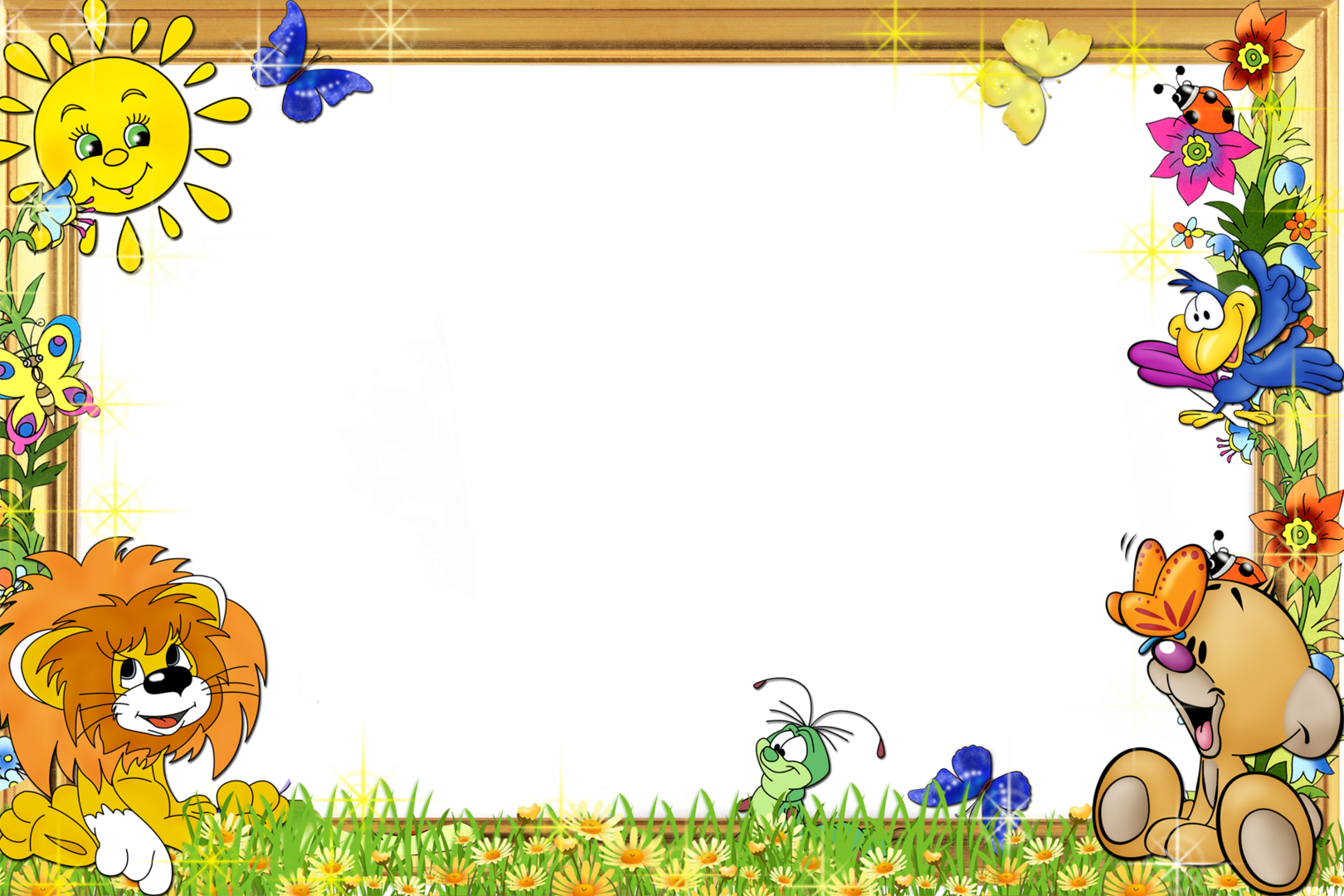 В 2022 г. детскому саду исполнилось 45 лет
 Давайте вспомним как всё начиналось…
– Приказ №13 от 1 апреля 1977 года

 «В связи с открытием ясли-сада №7 Ждановского района всем сотрудникам ознакомиться с приказом об охране жизни и здоровья детей»…
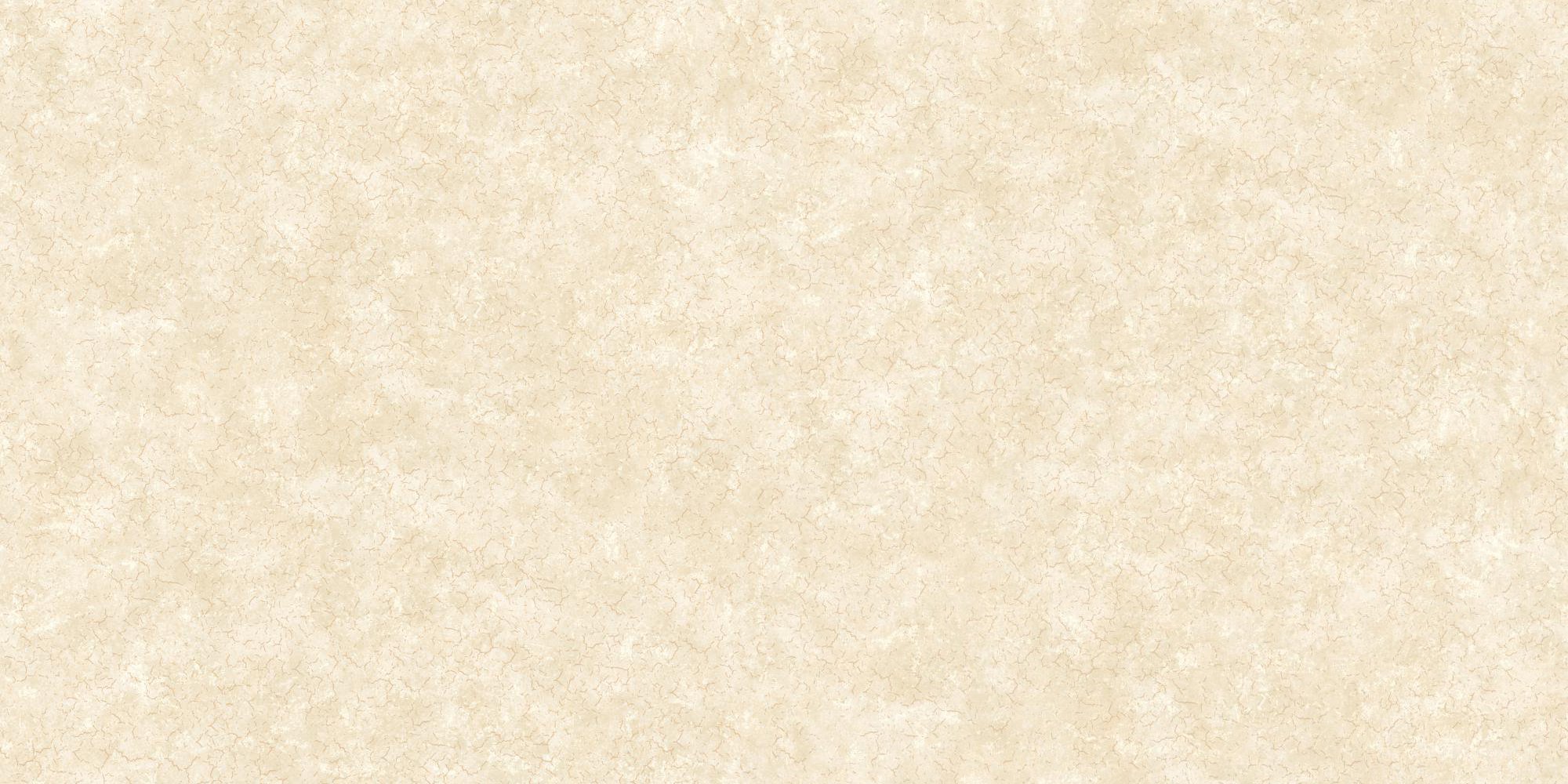 В XX веке, в далеком 1977 году, всё было по-другому…
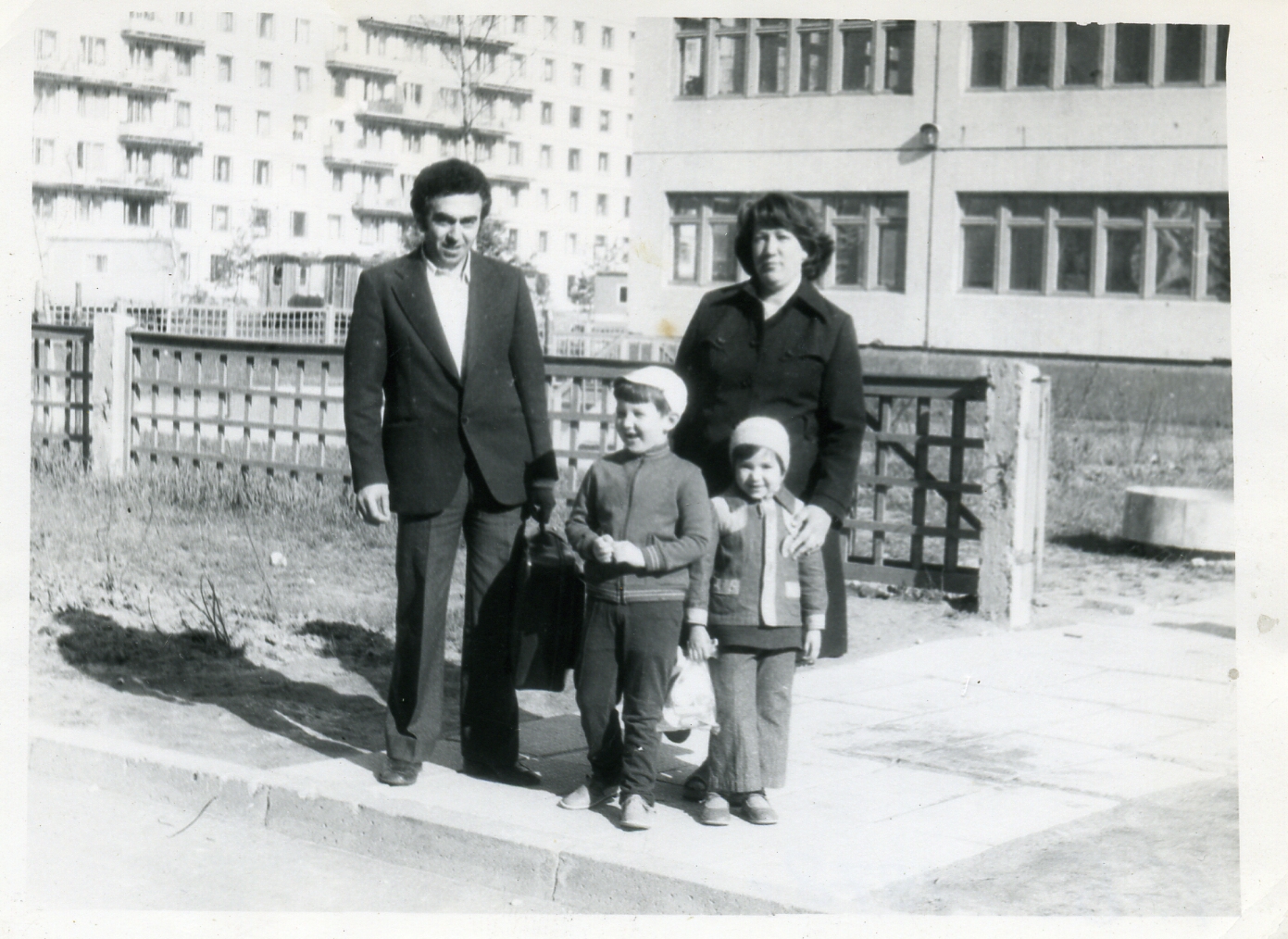 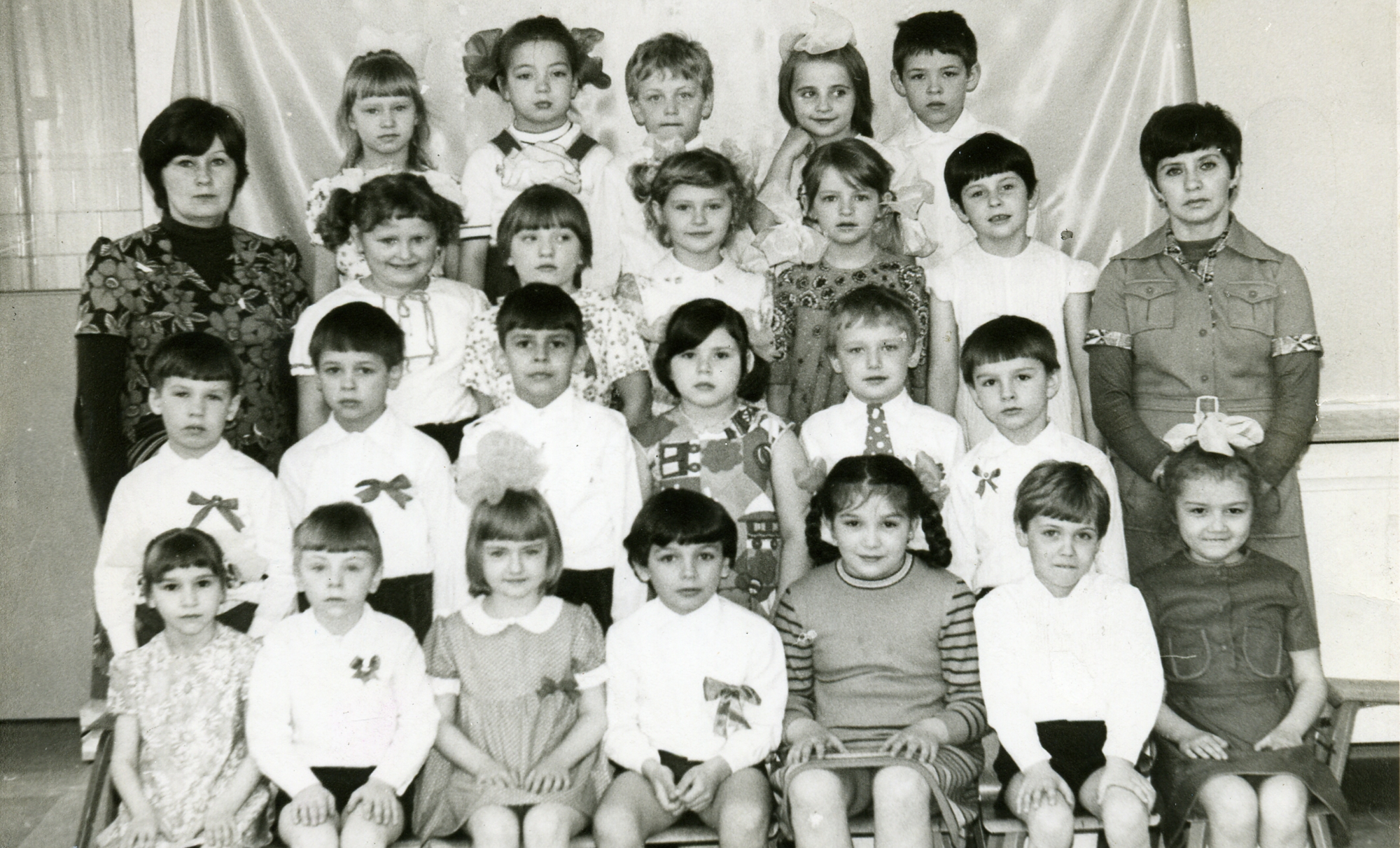 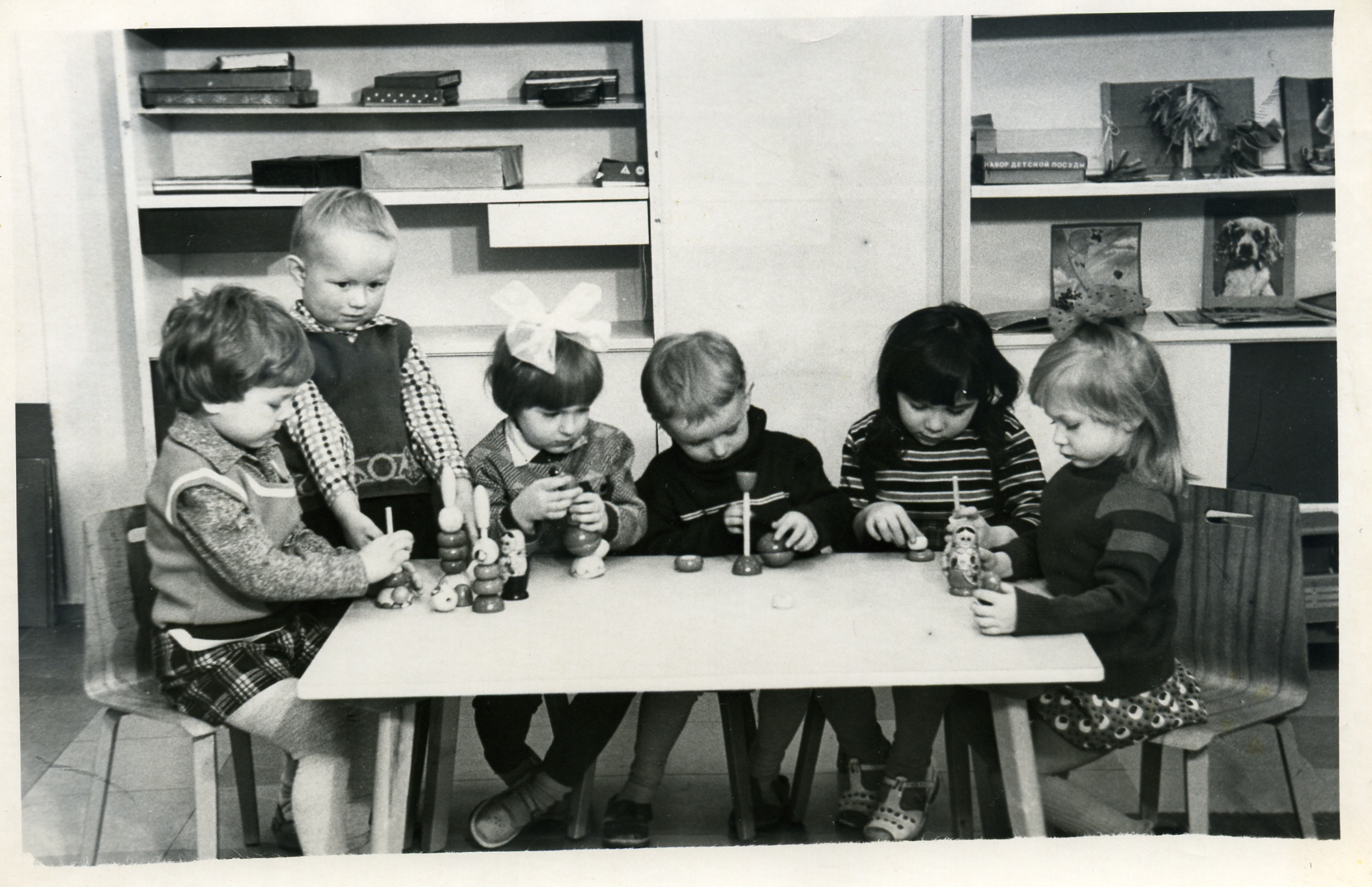 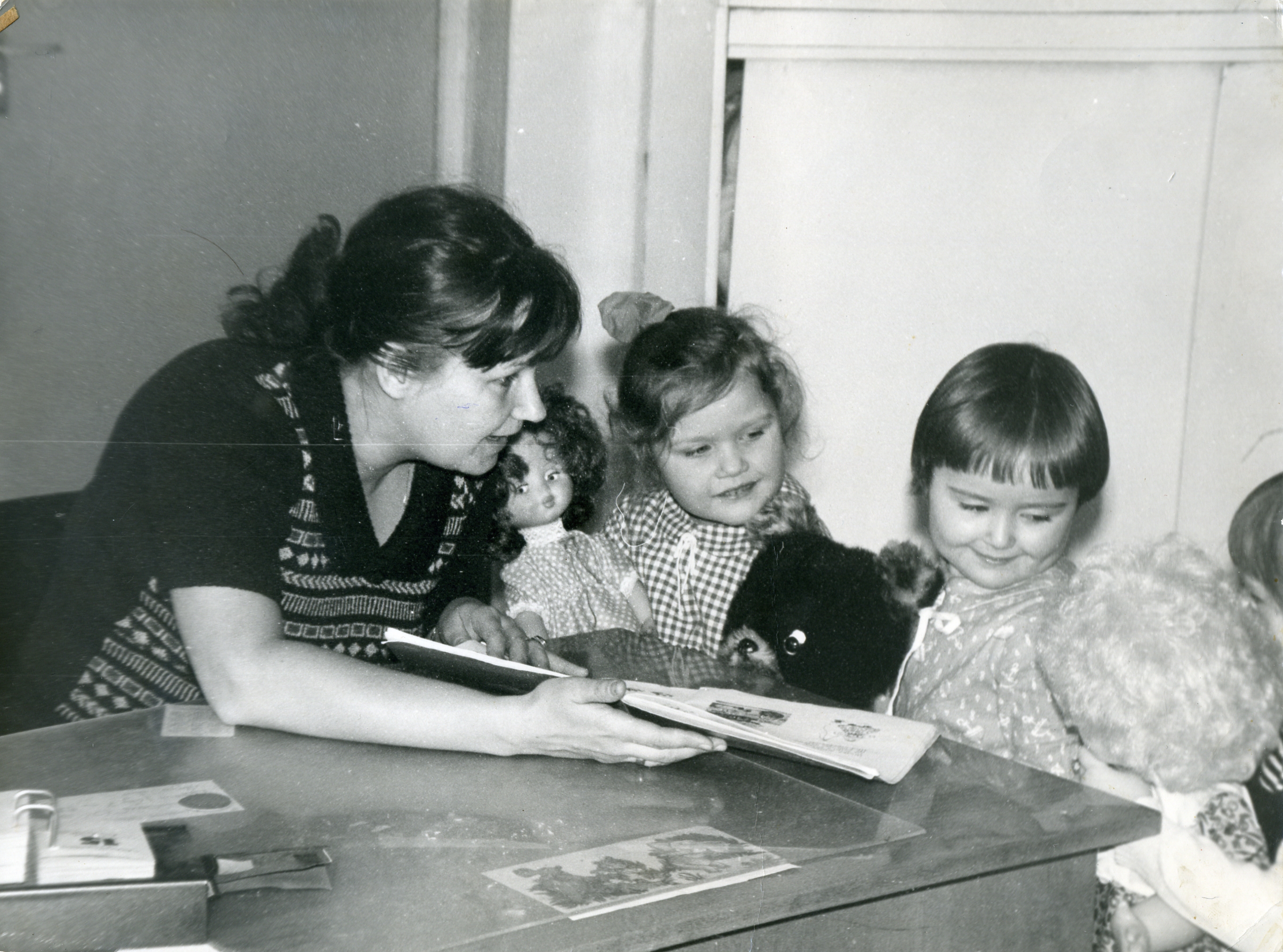 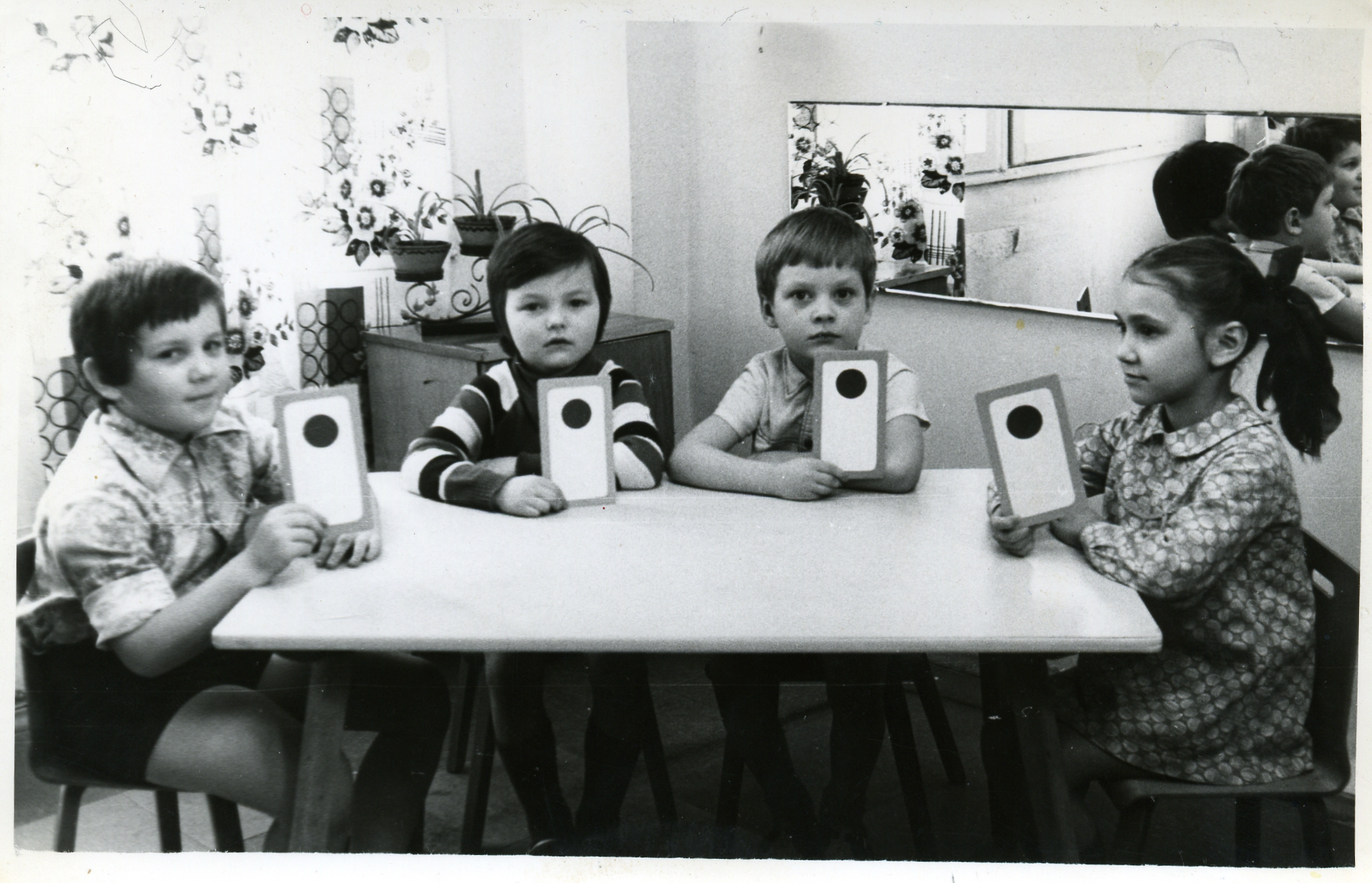 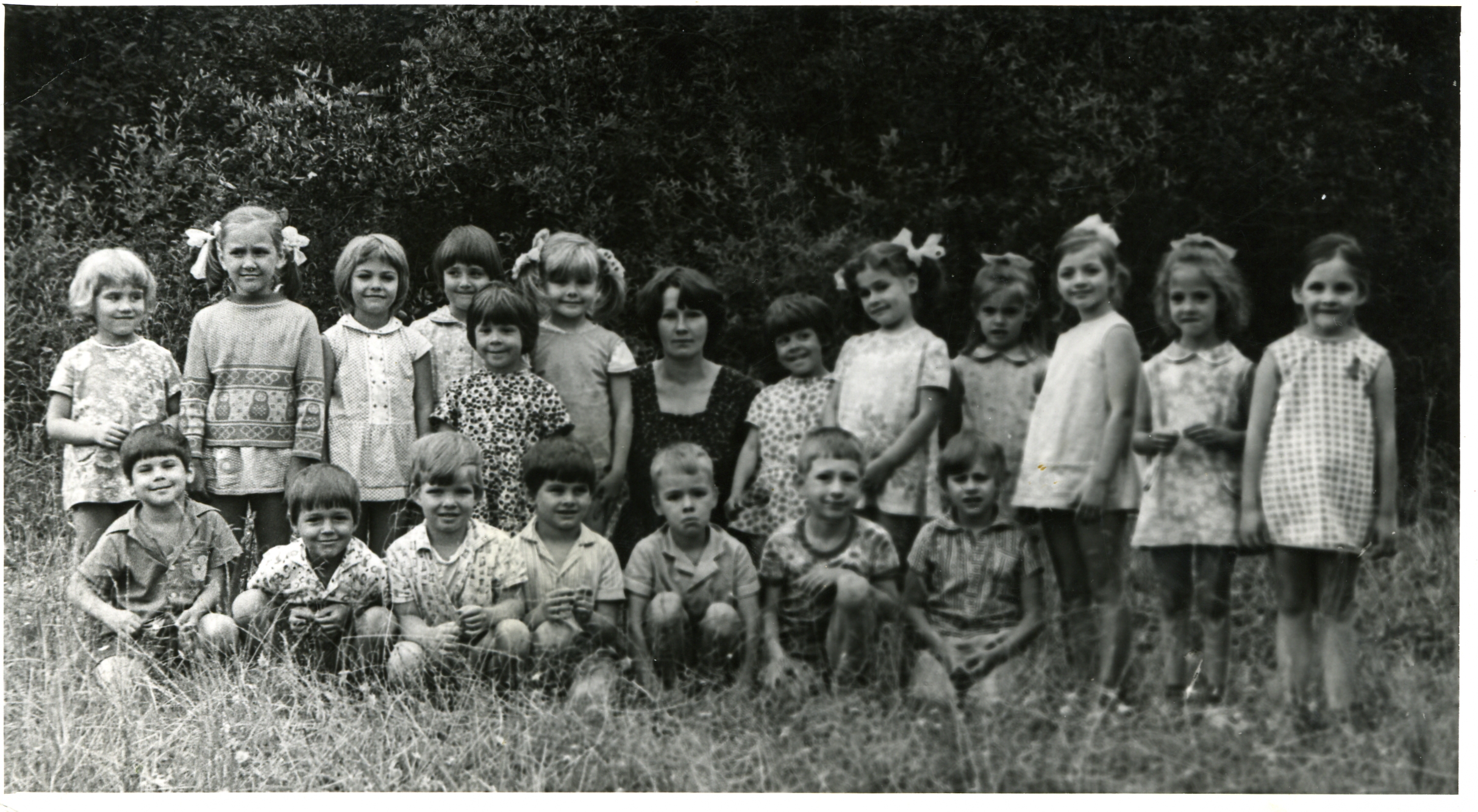 Летом детский сад выезжал на дачу…
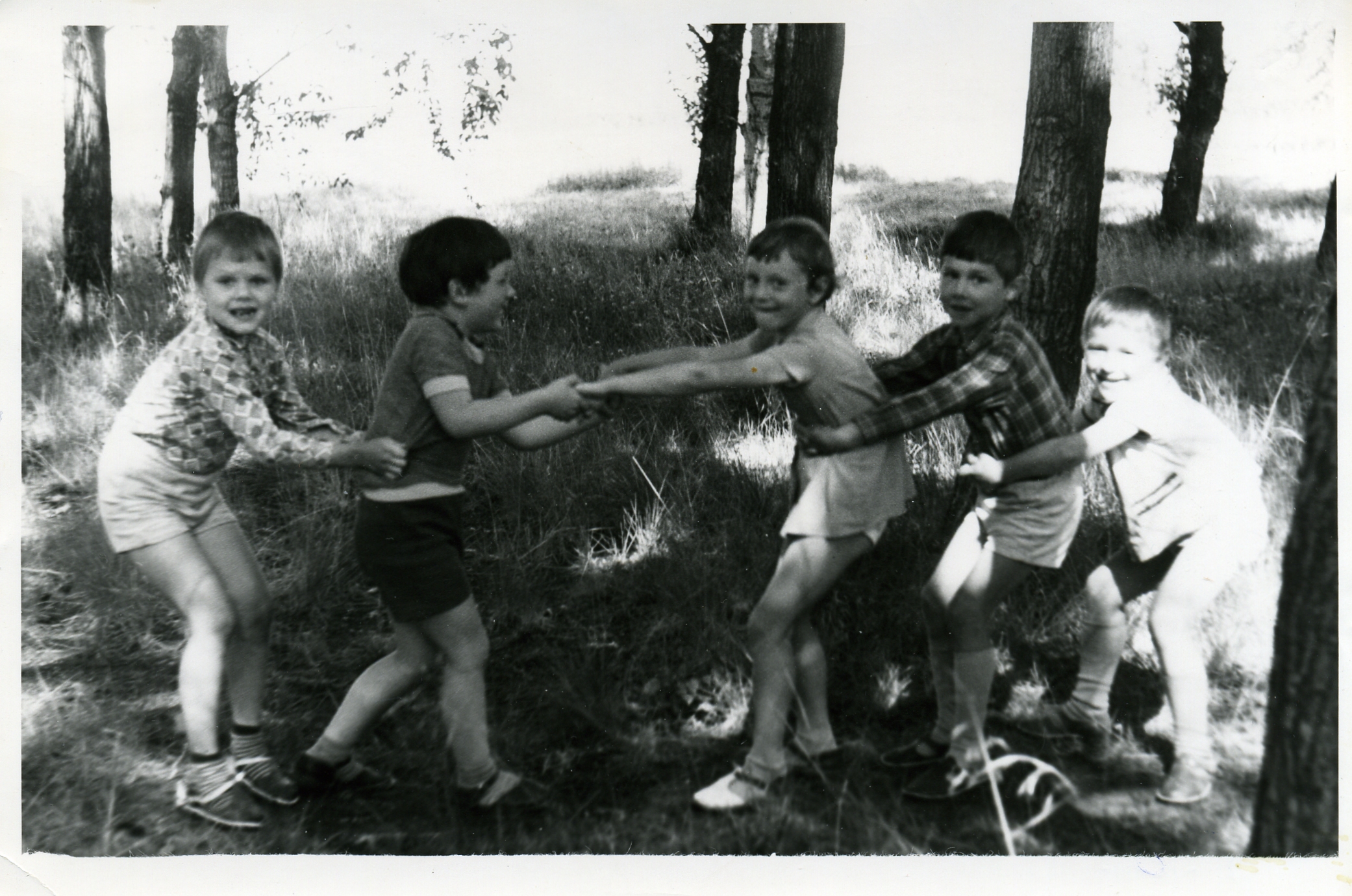 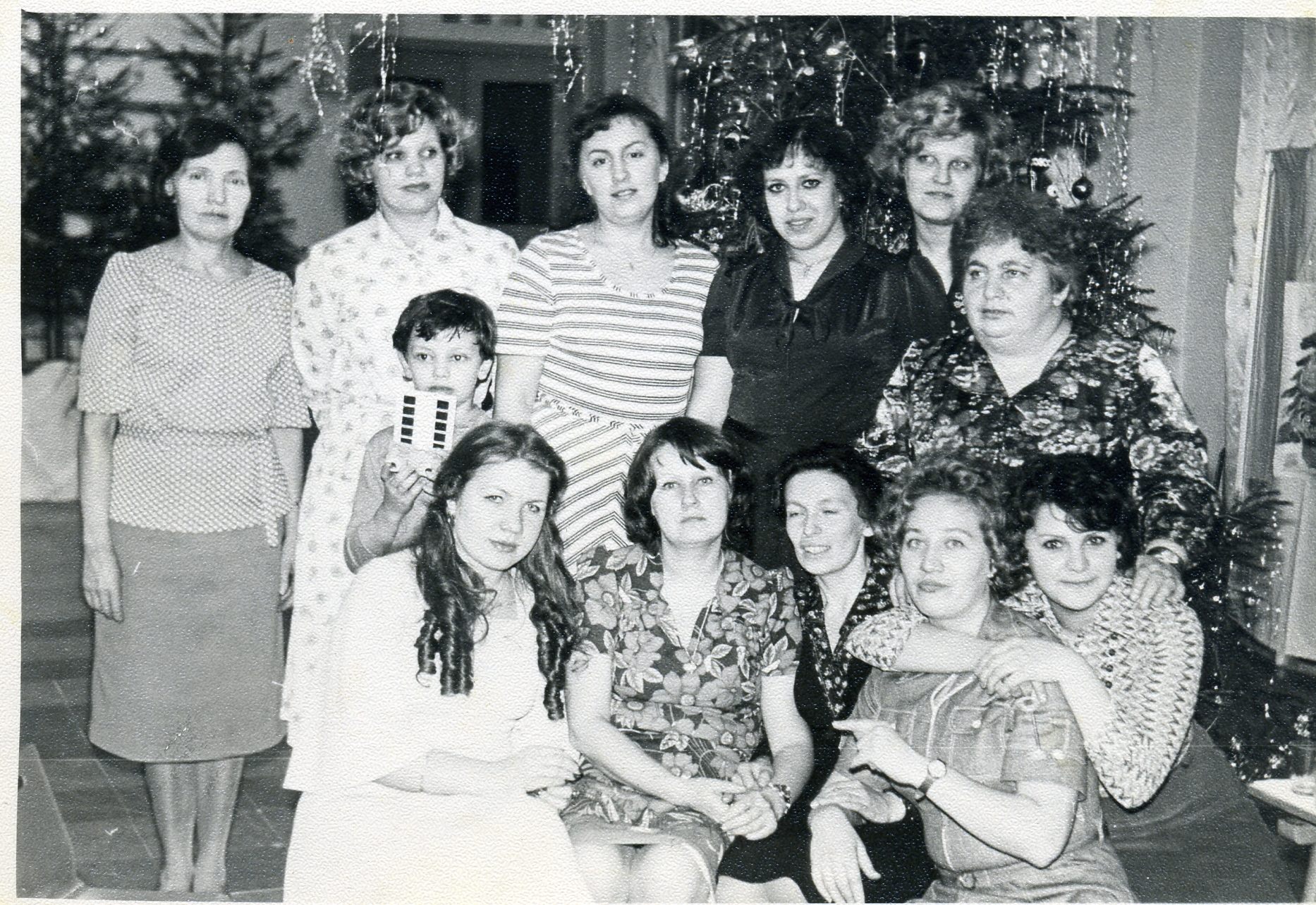 У истоков стояли…
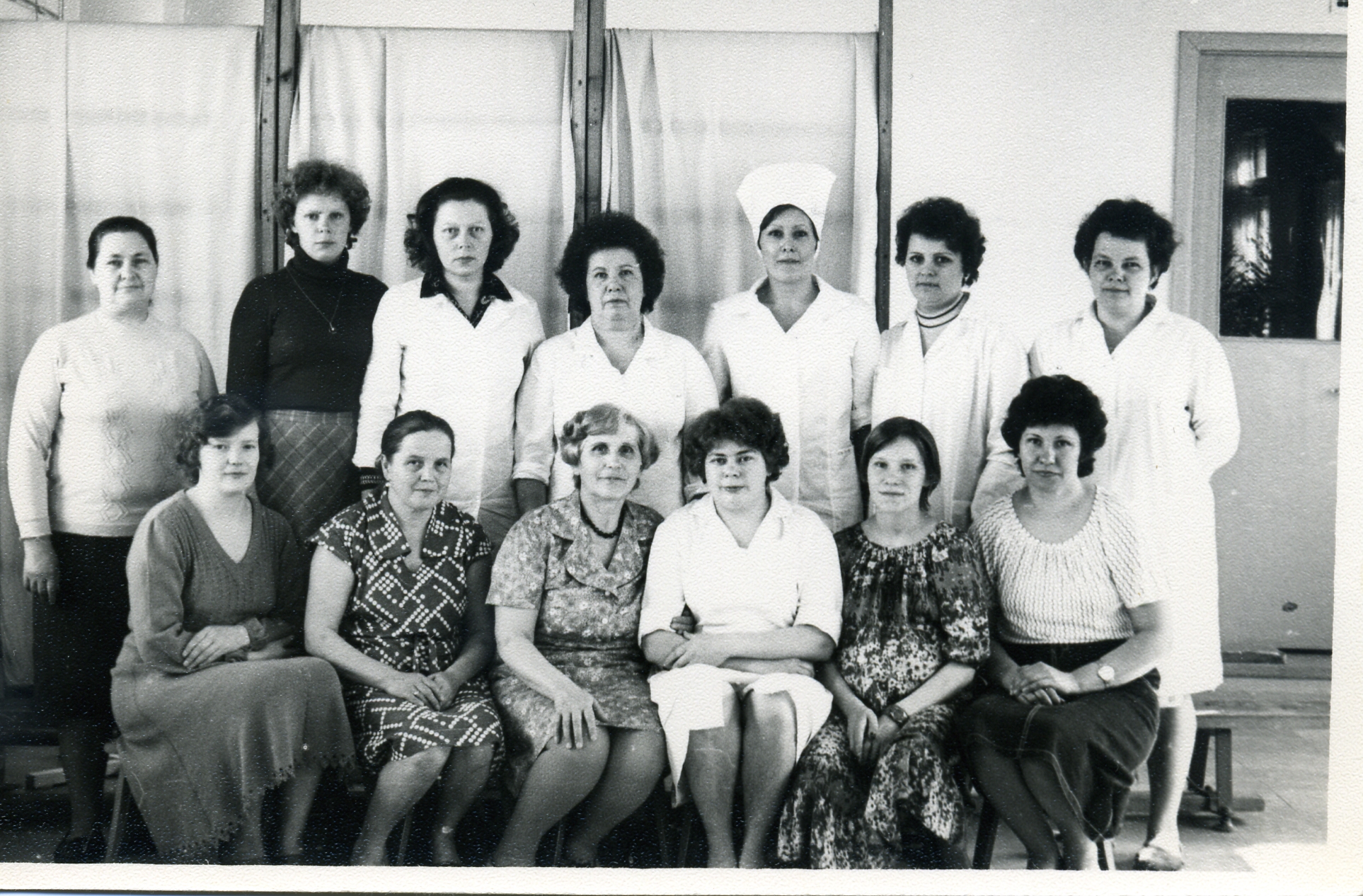 1977 год: 
Иванюченко Марфа Кузьминична
Никифорова Галина Борисовна
1978 год:
Николаева Светлана Васильевна
 Зуева Людмила Михайловна
1979 год:
Ермолаева Нелля Федоровна
 Шейченко Зоя Кузьмовна
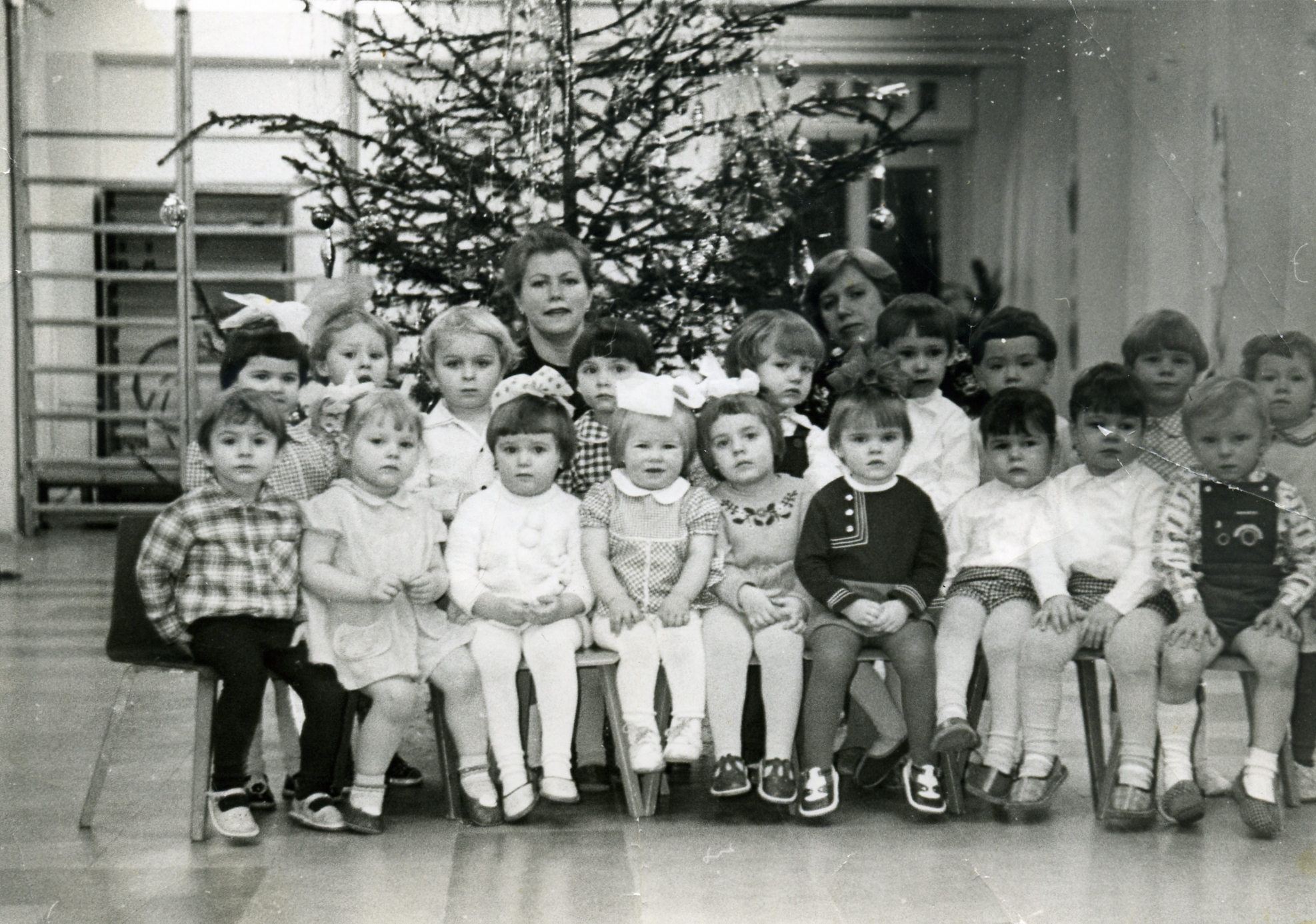 Шли года, сменялись сезоны…
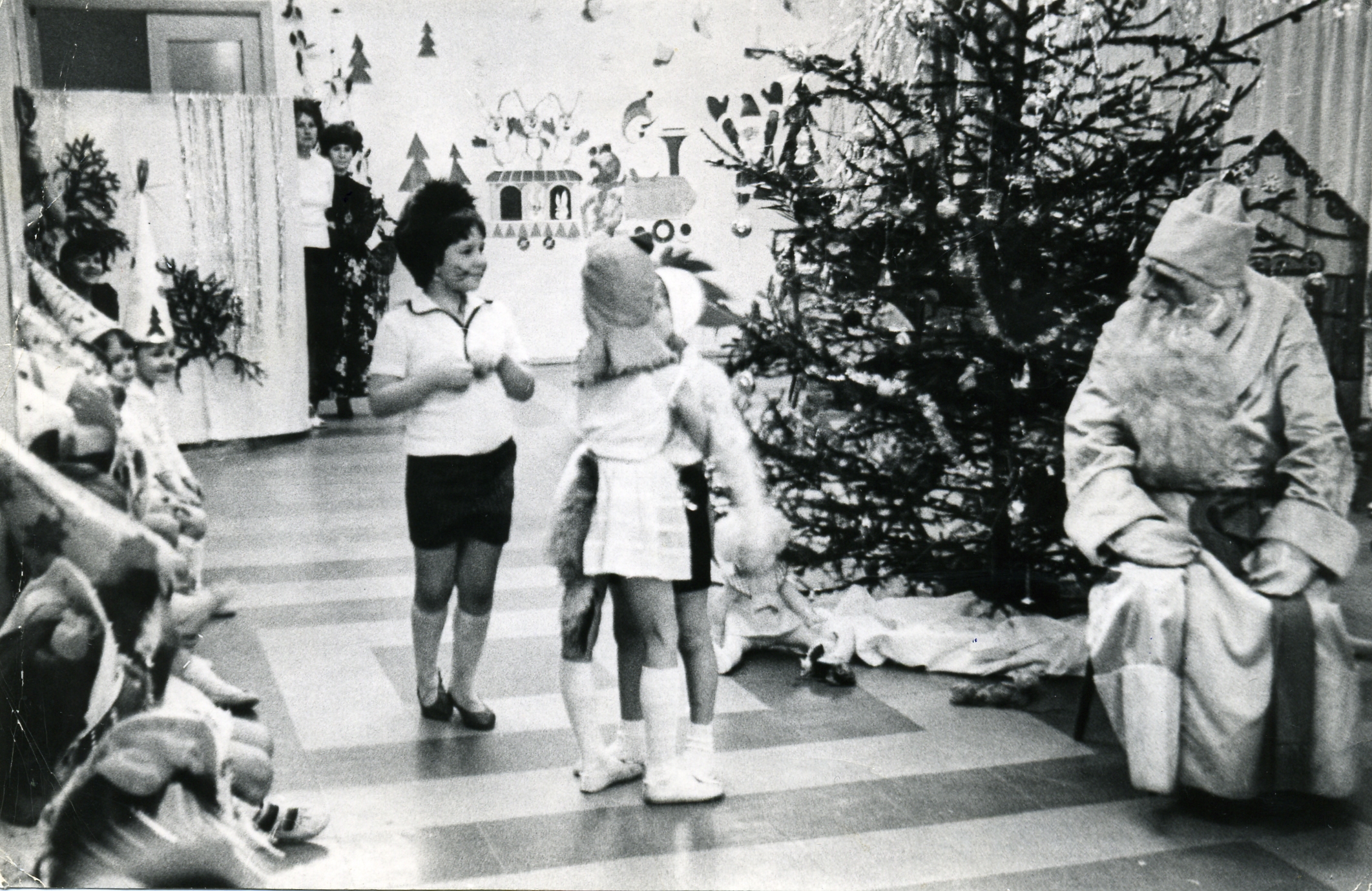 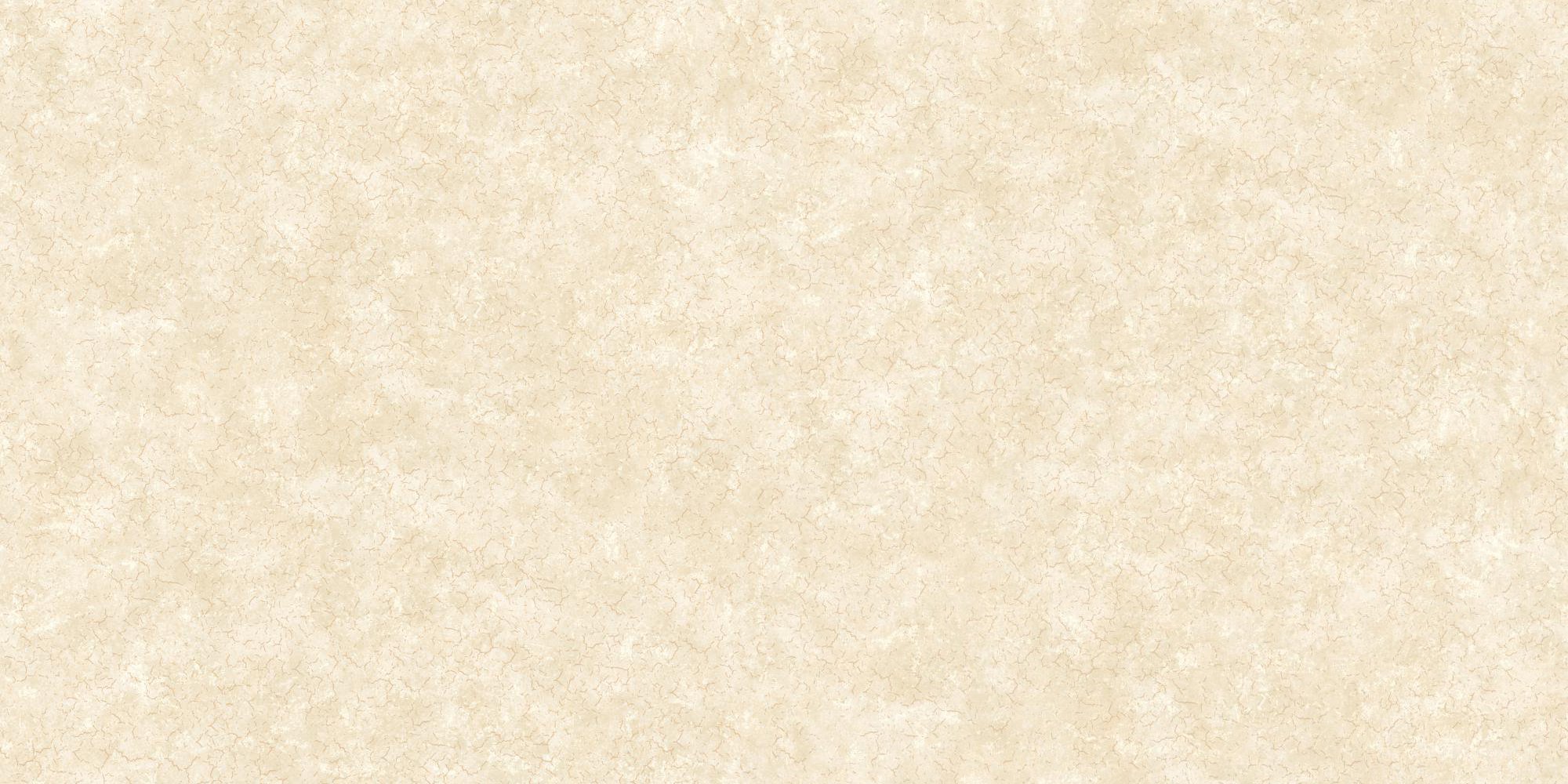 Наступил XXI век
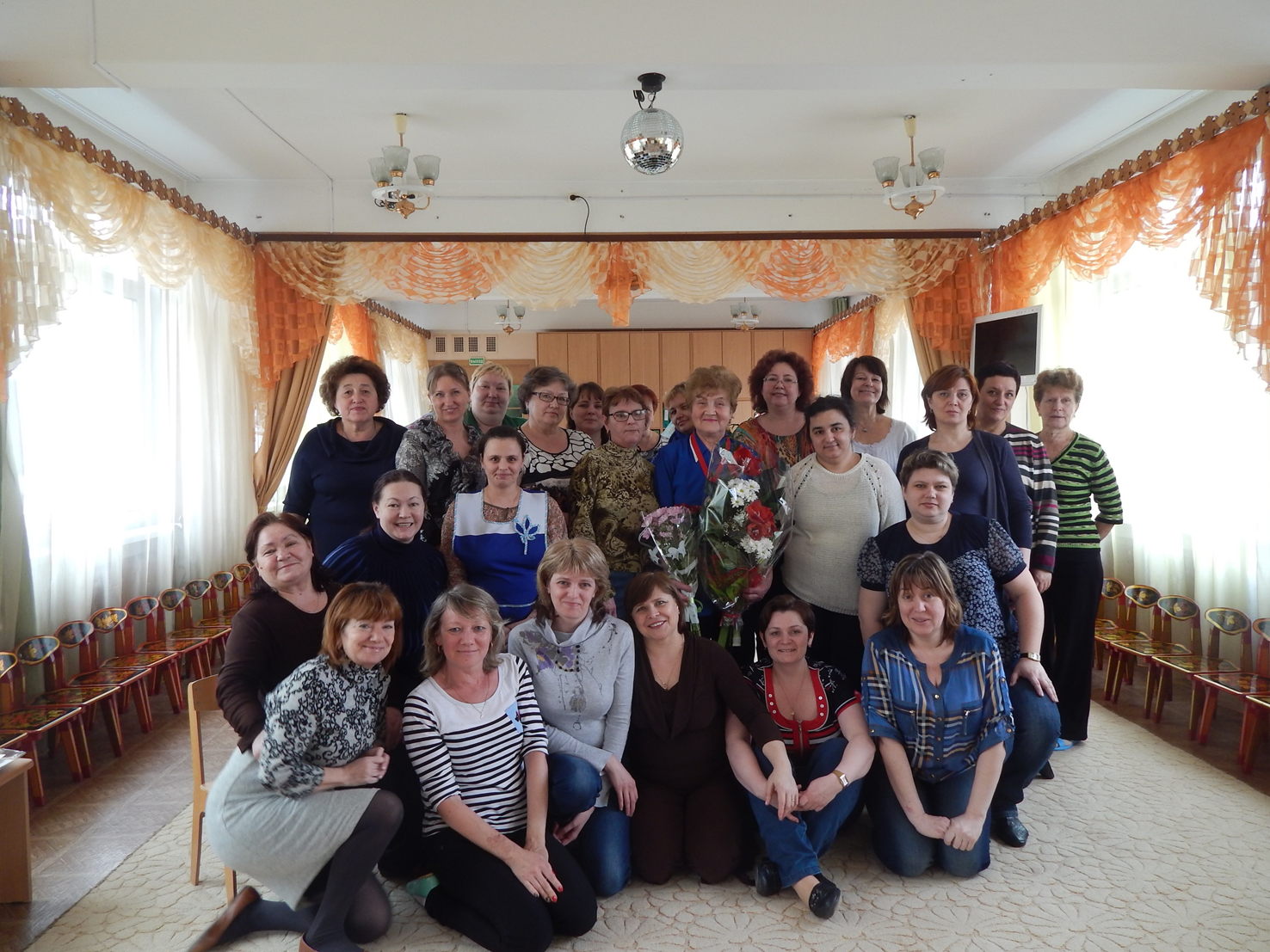 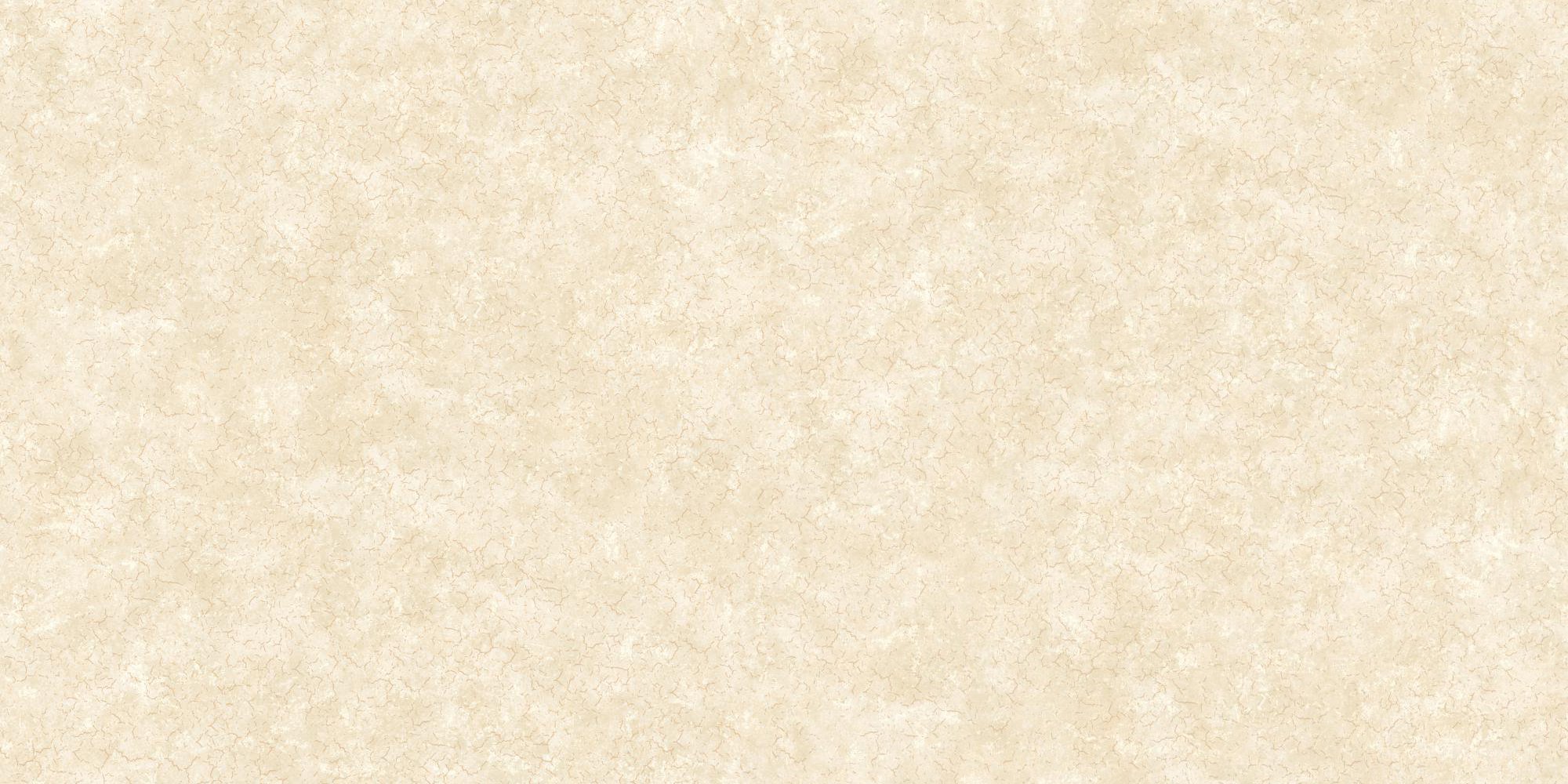 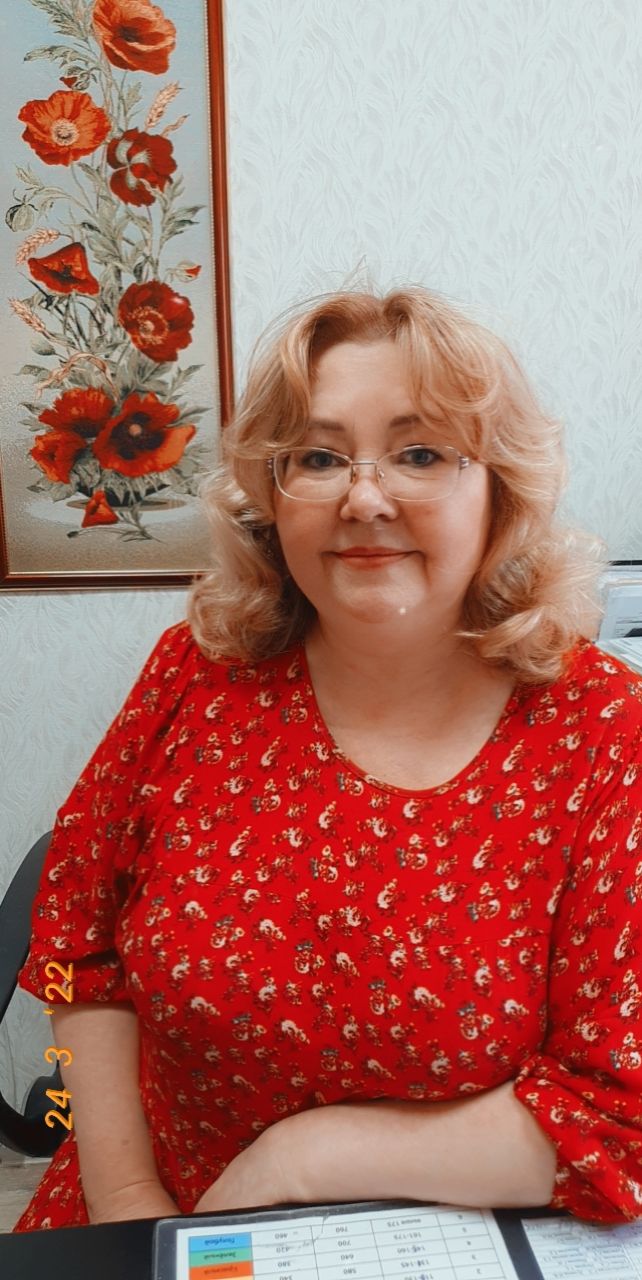 Детский сад весёлый, славный! 
Ну, а кто в нём самый главный? 
В кабинете кто сидит? 
Всеми кто руководит?
31.08.2012 
Красильникова Татьяна Николаевна 
возглавила детский сад
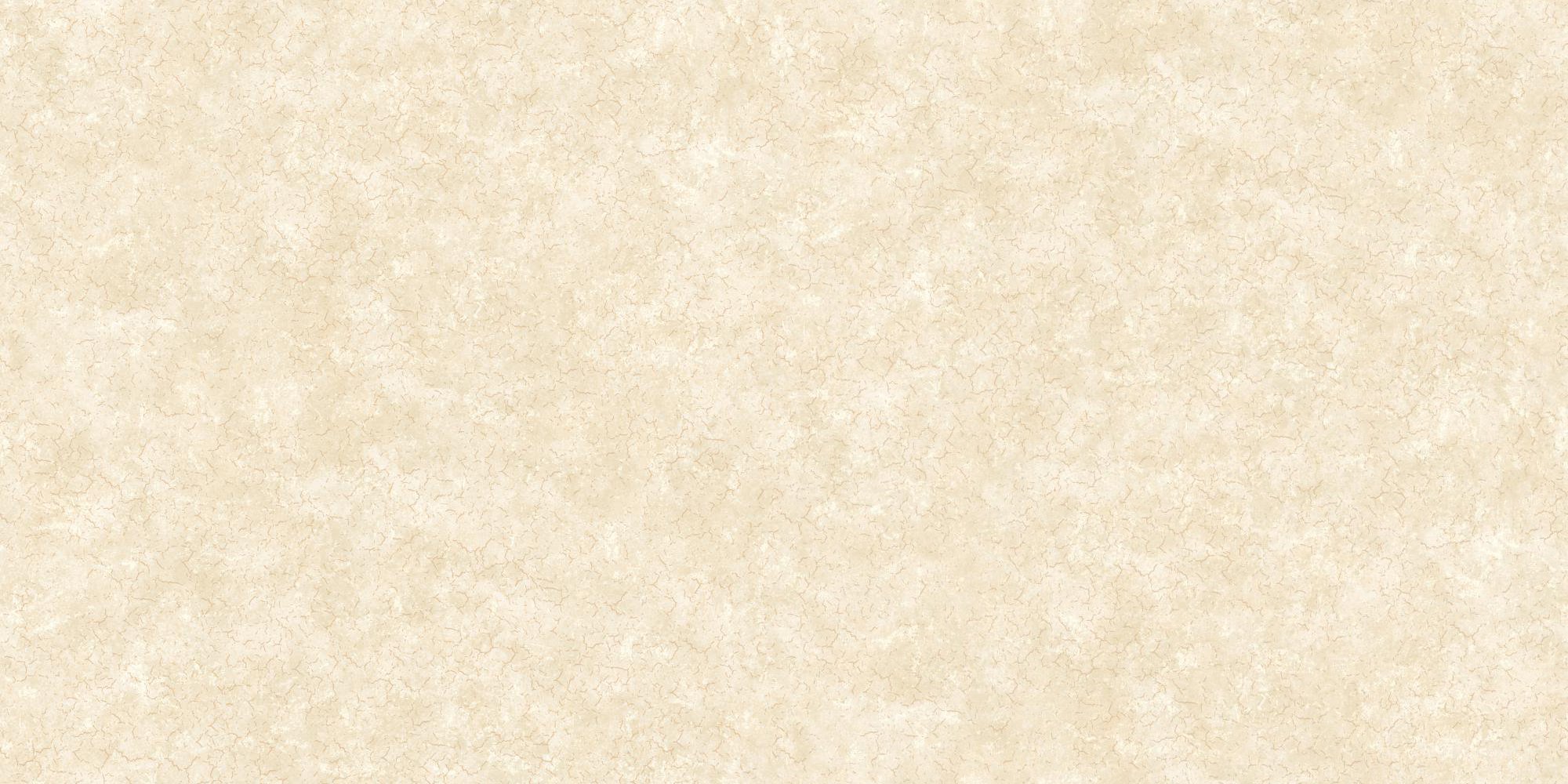 Помогают заведующему
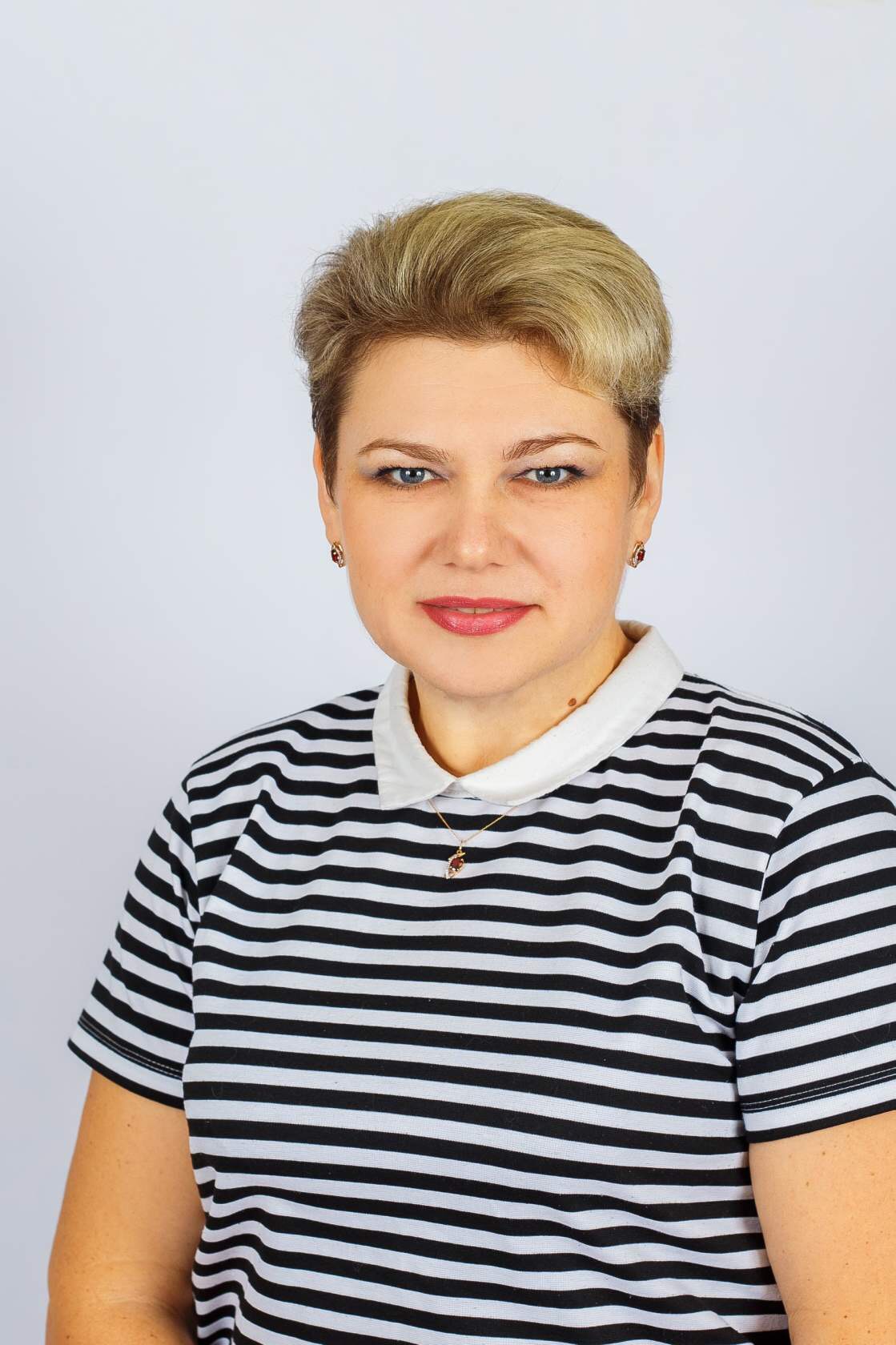 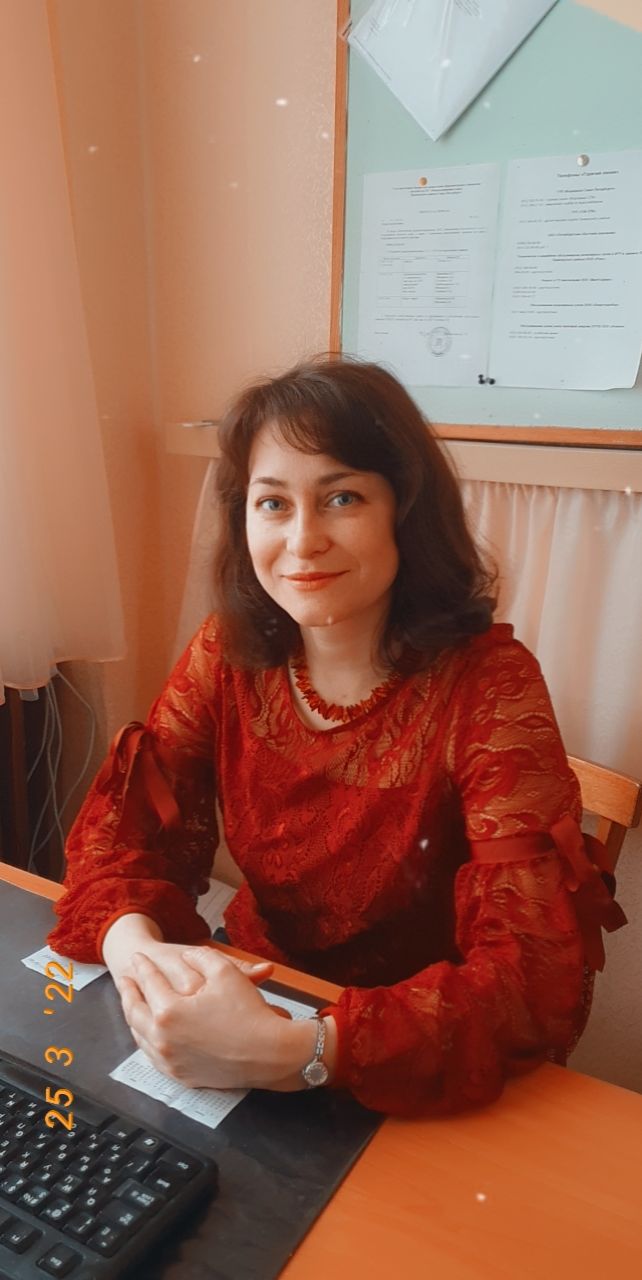 Голубева Елена Витальевна 
заместитель заведующего по АХР
Федянина Анна Анатольевна 
старший воспитатель
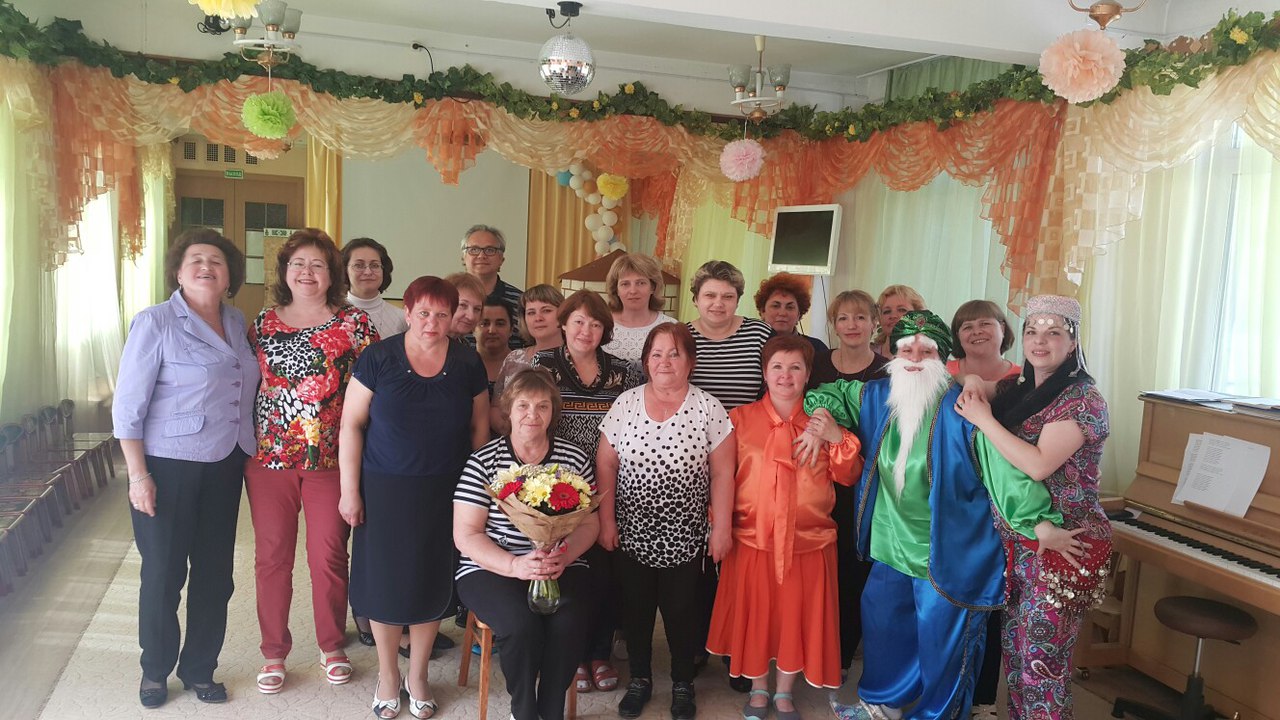 Познакомьтесь! Наш дружный коллектив
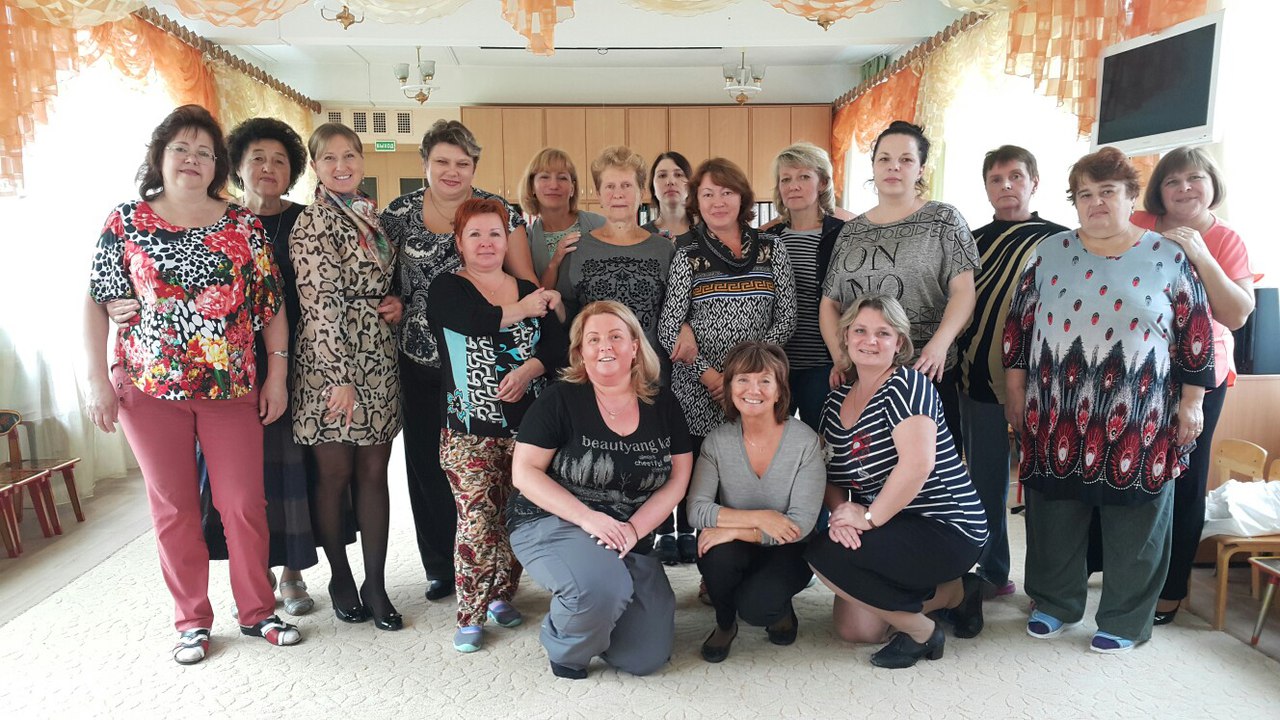 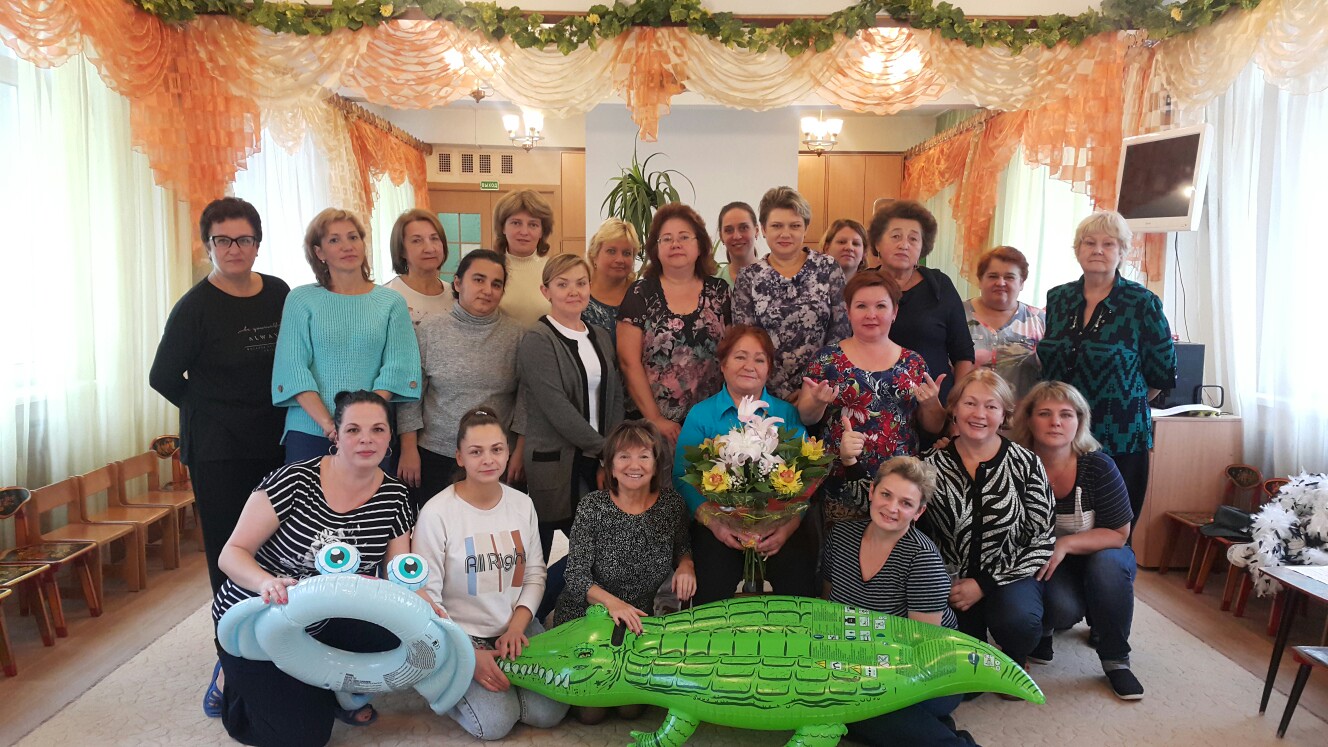 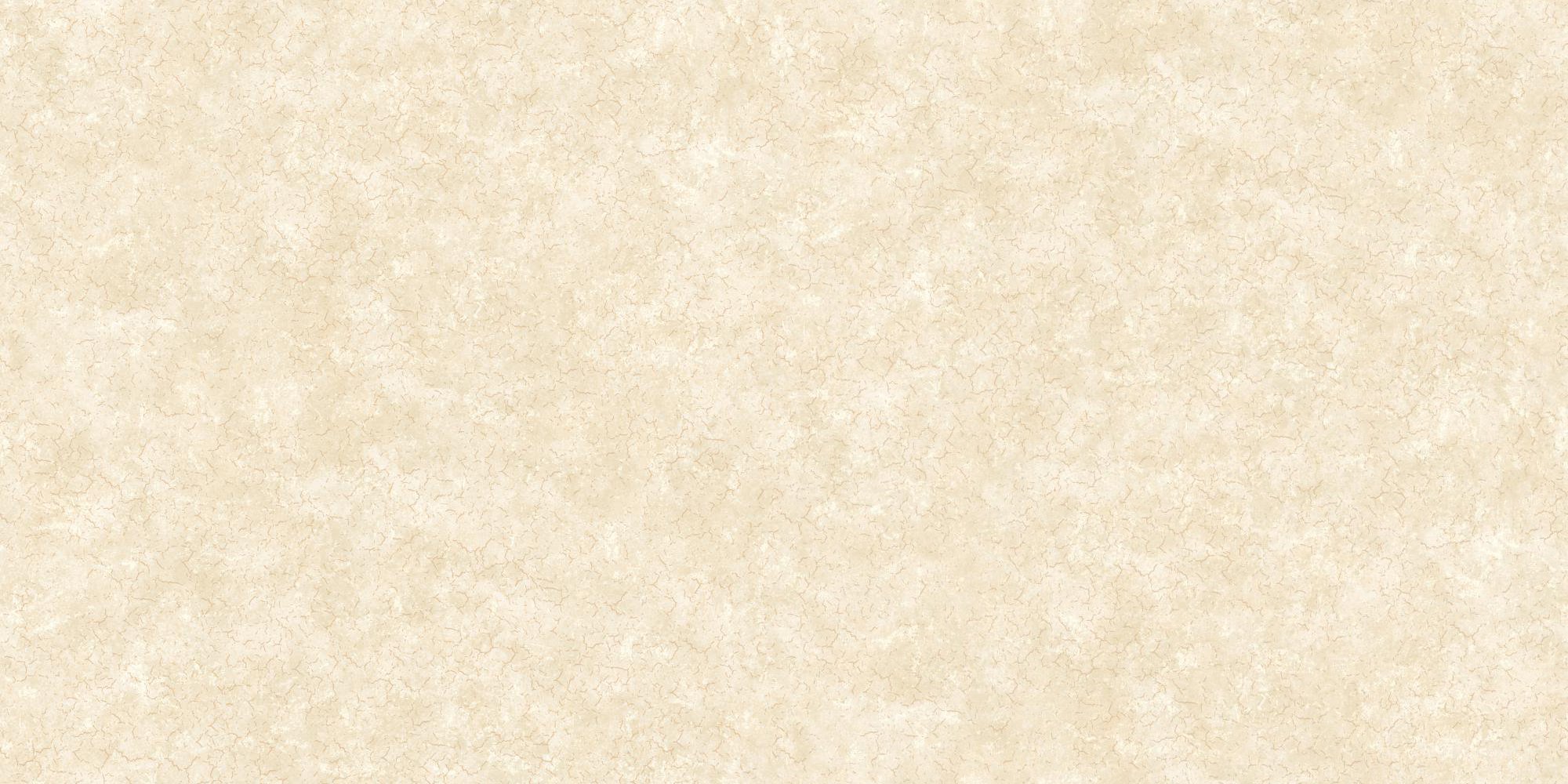 В нашем детском саду собрались творческие, весёлые, любящие детей люди
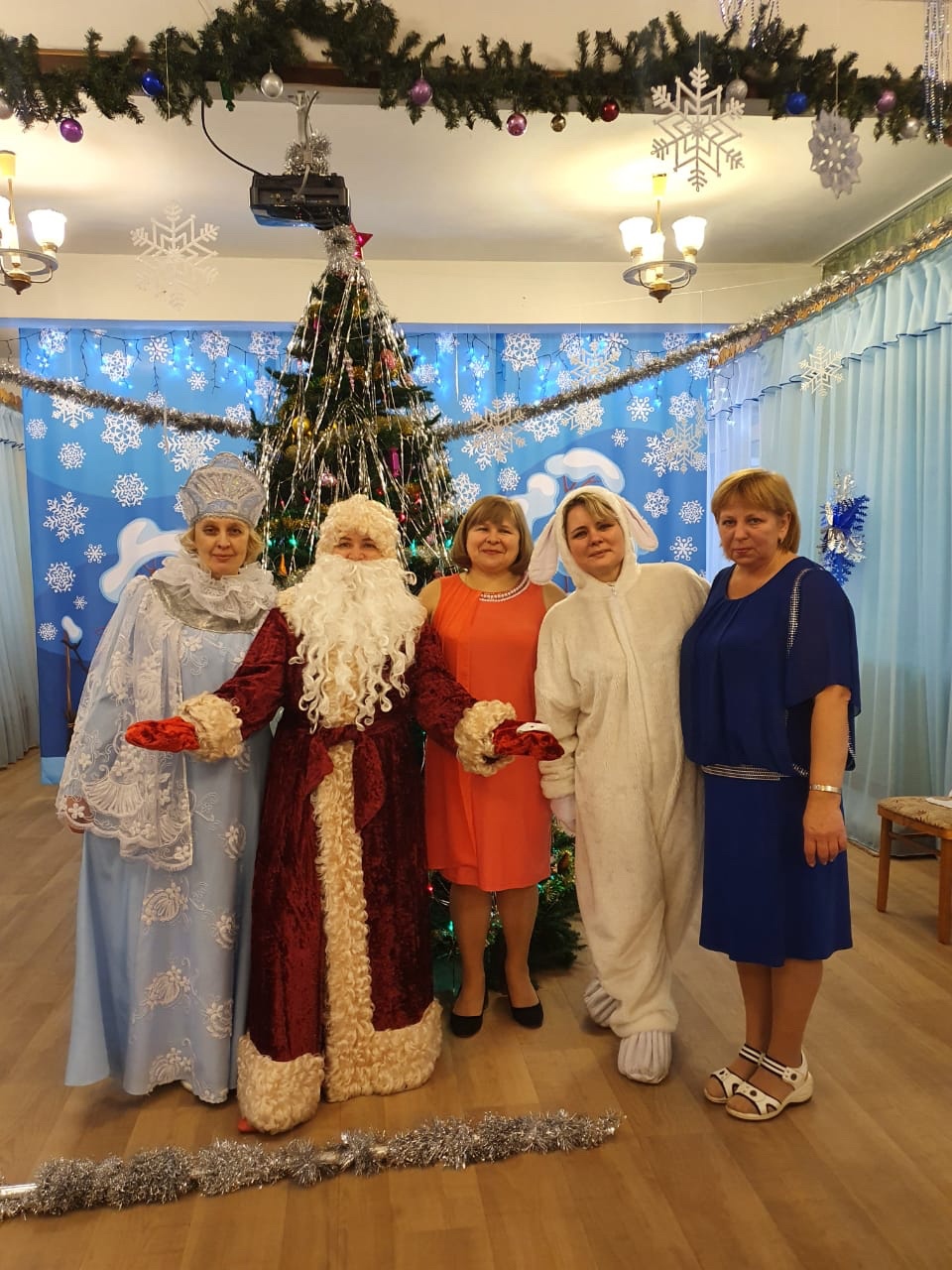 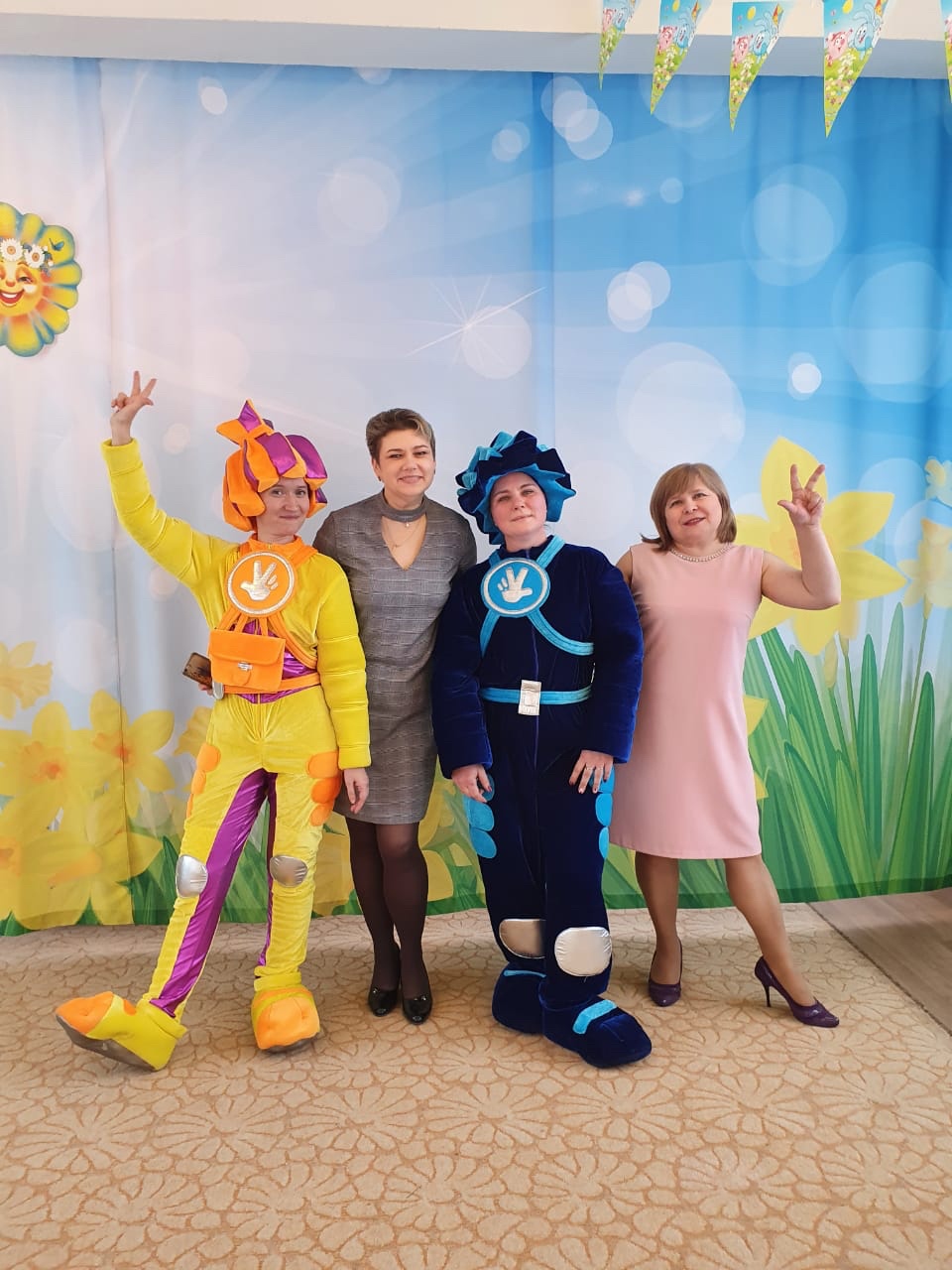 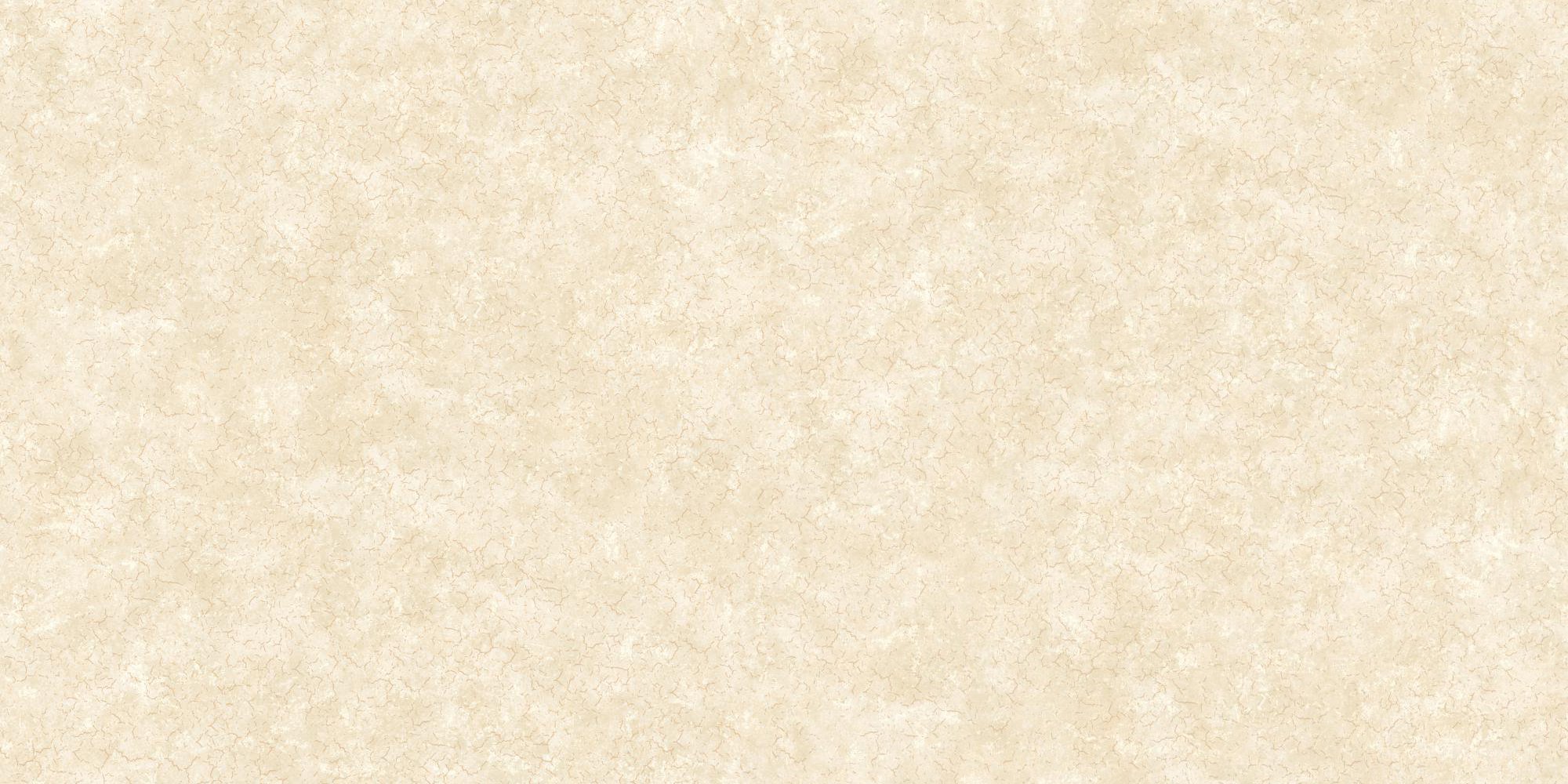 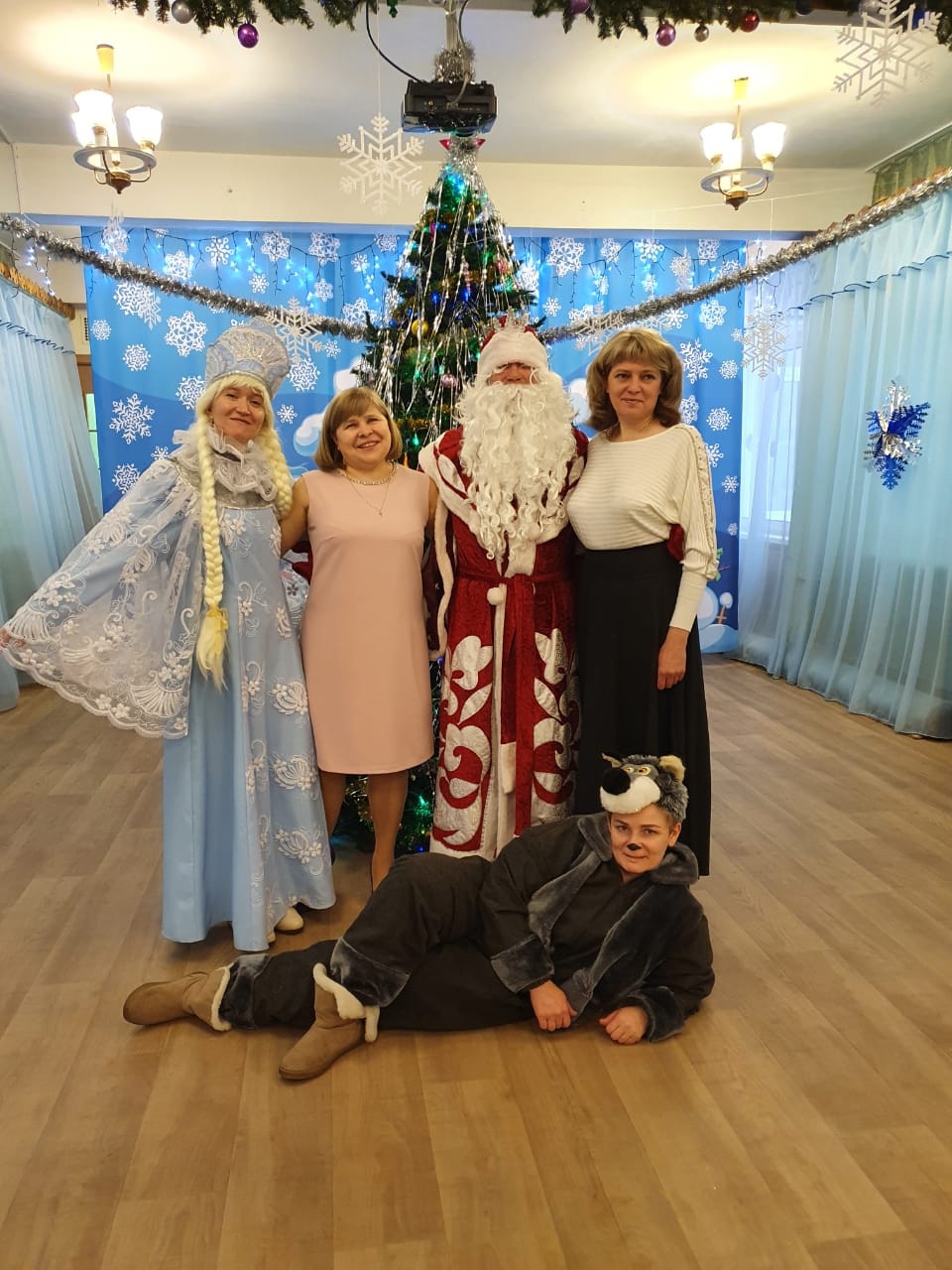 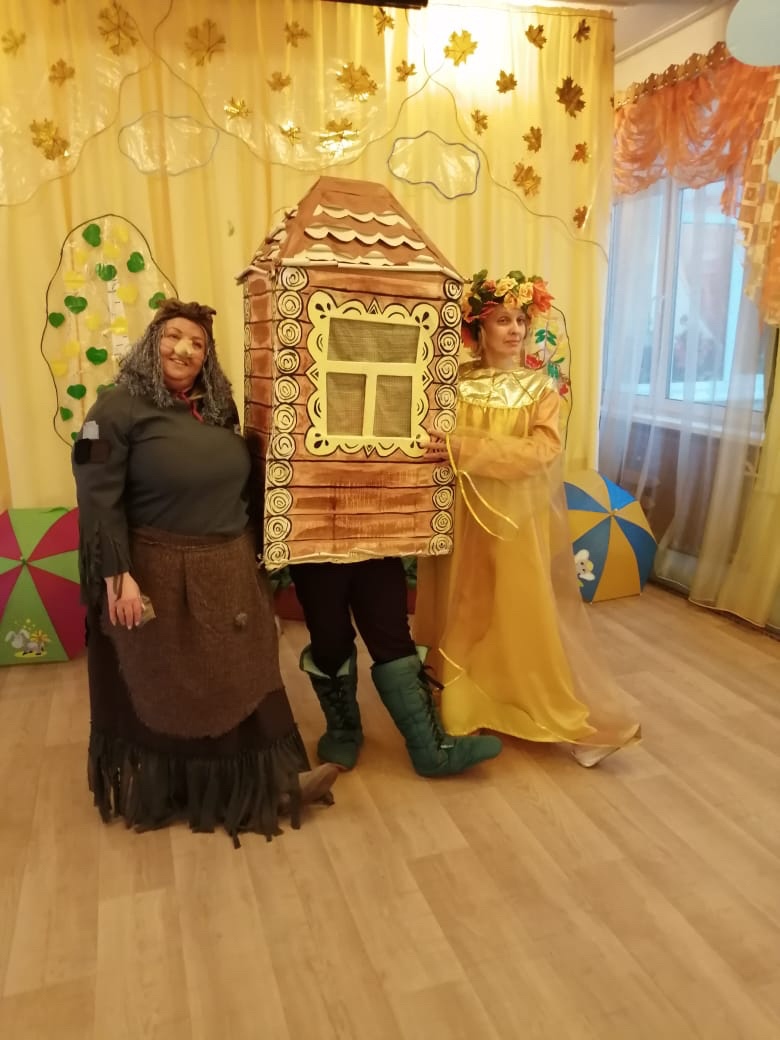 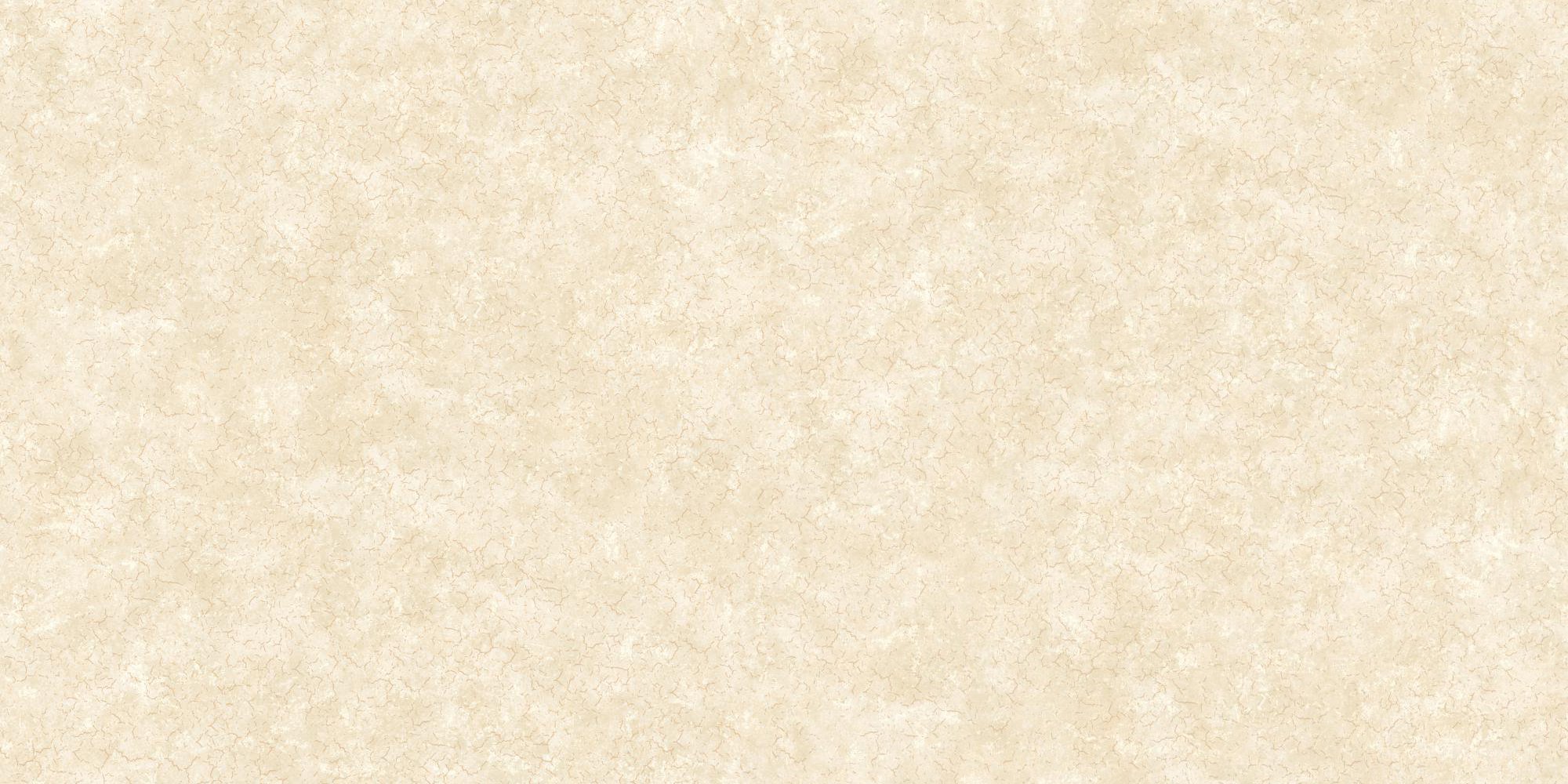 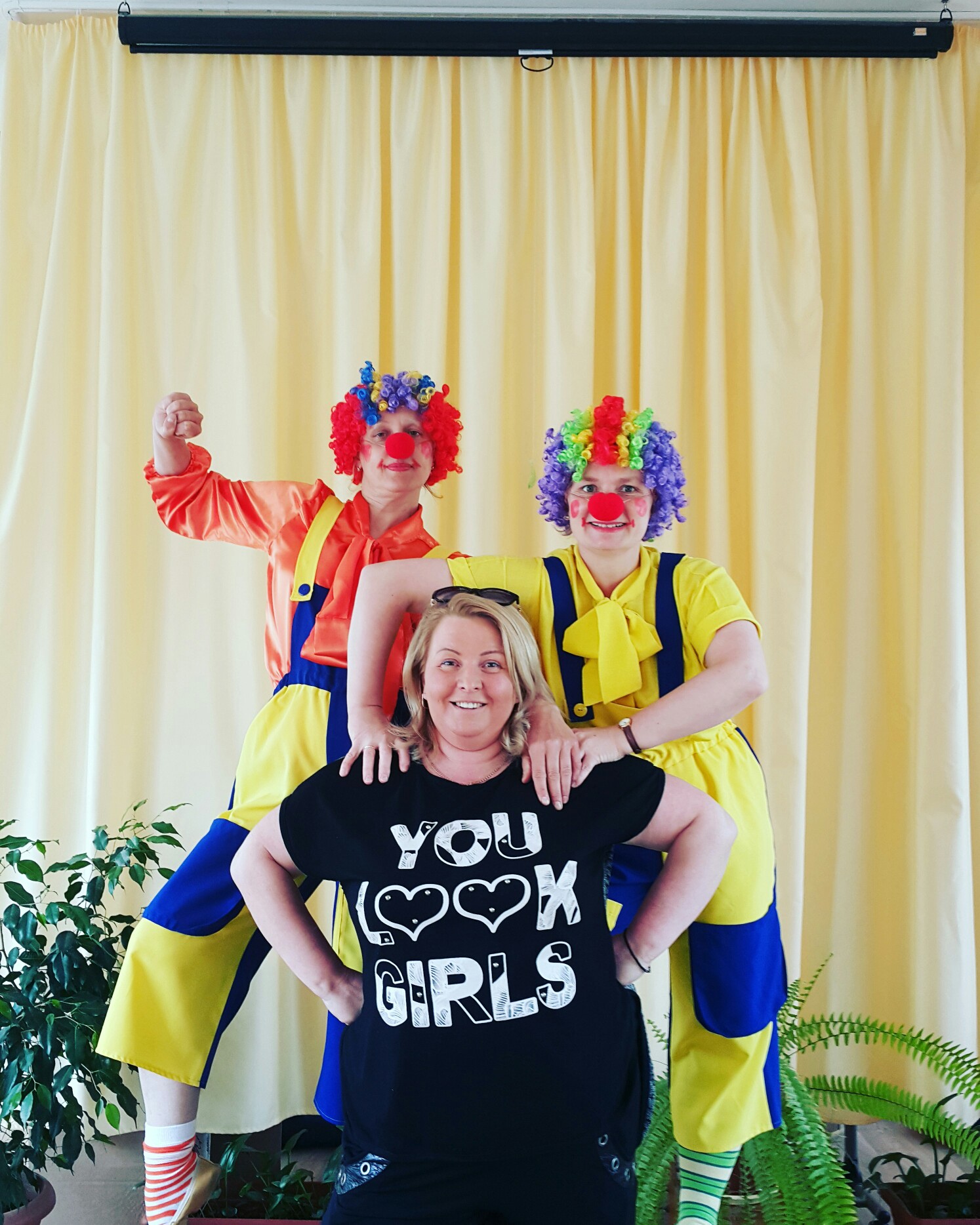 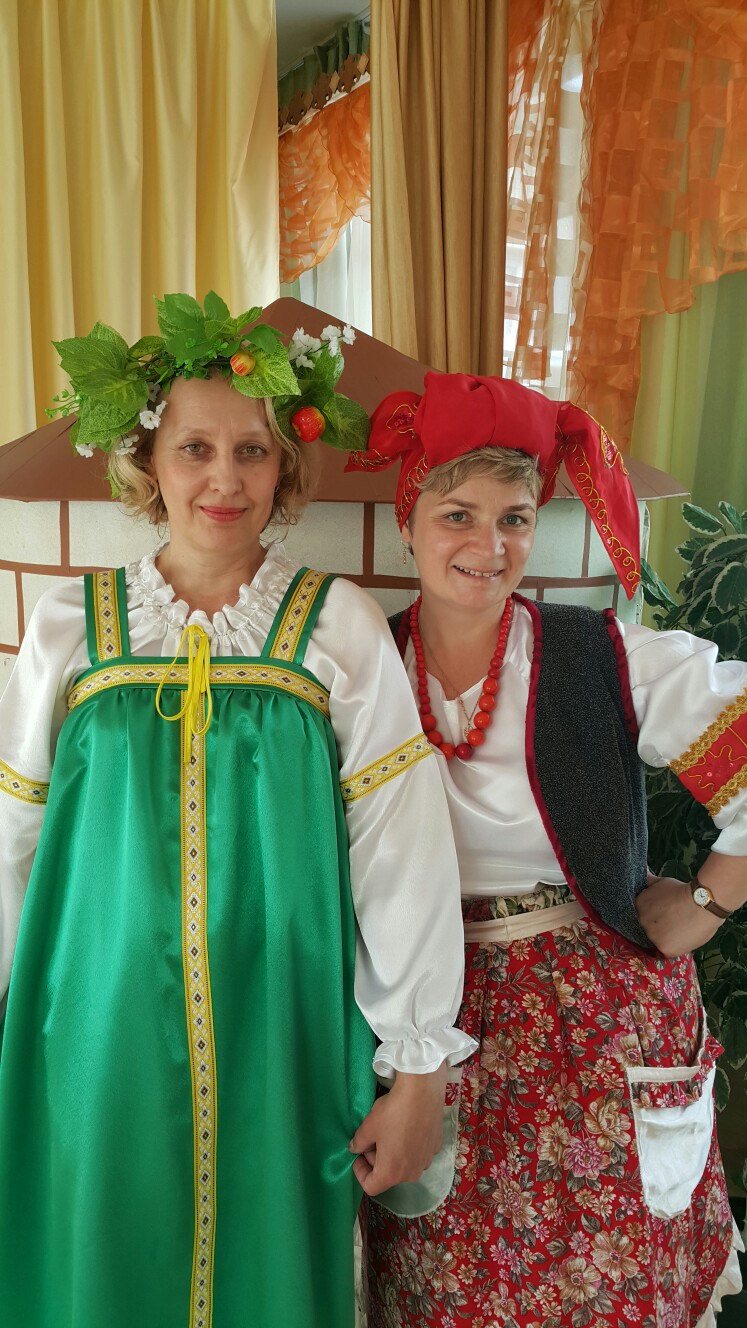 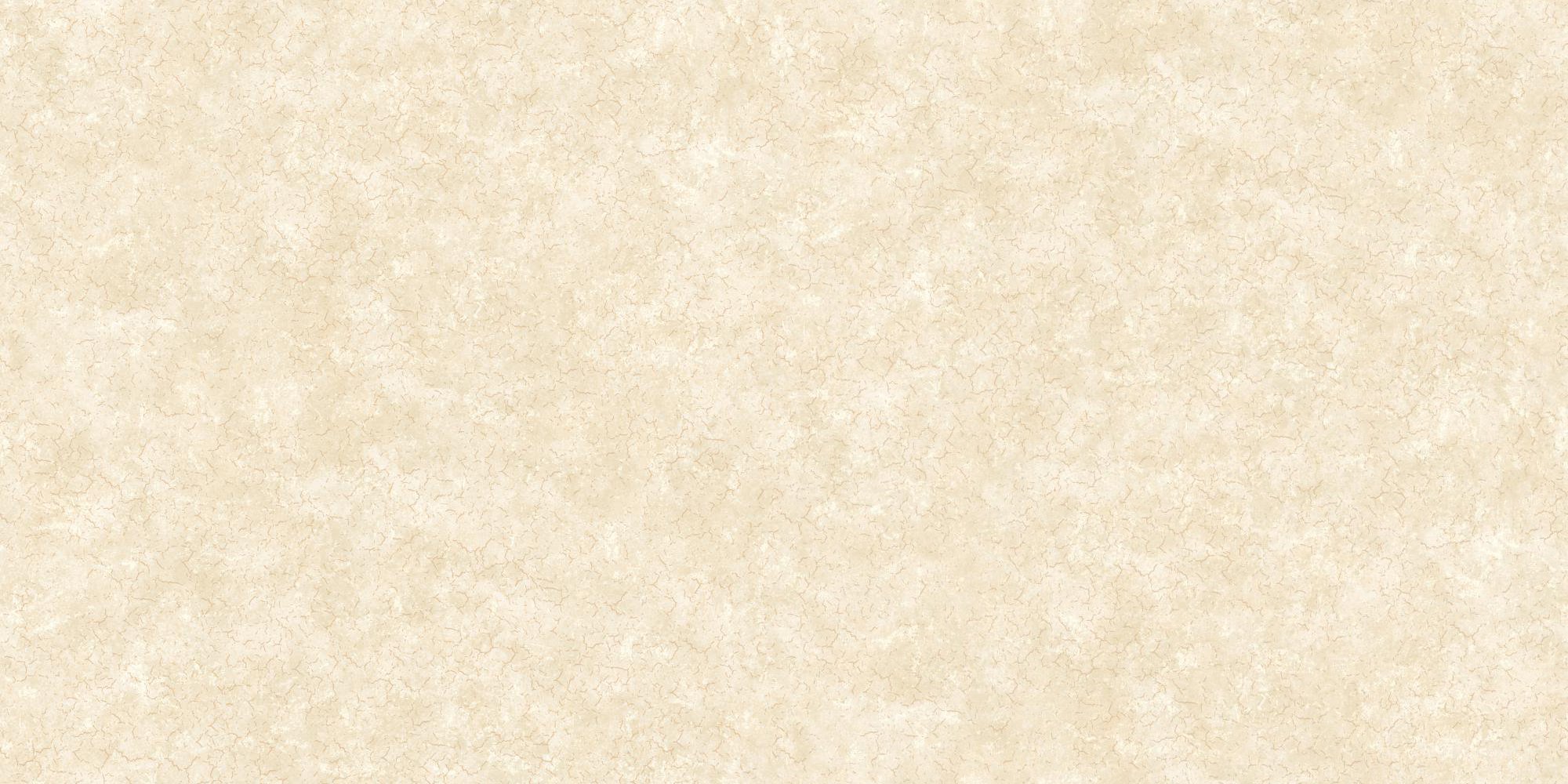 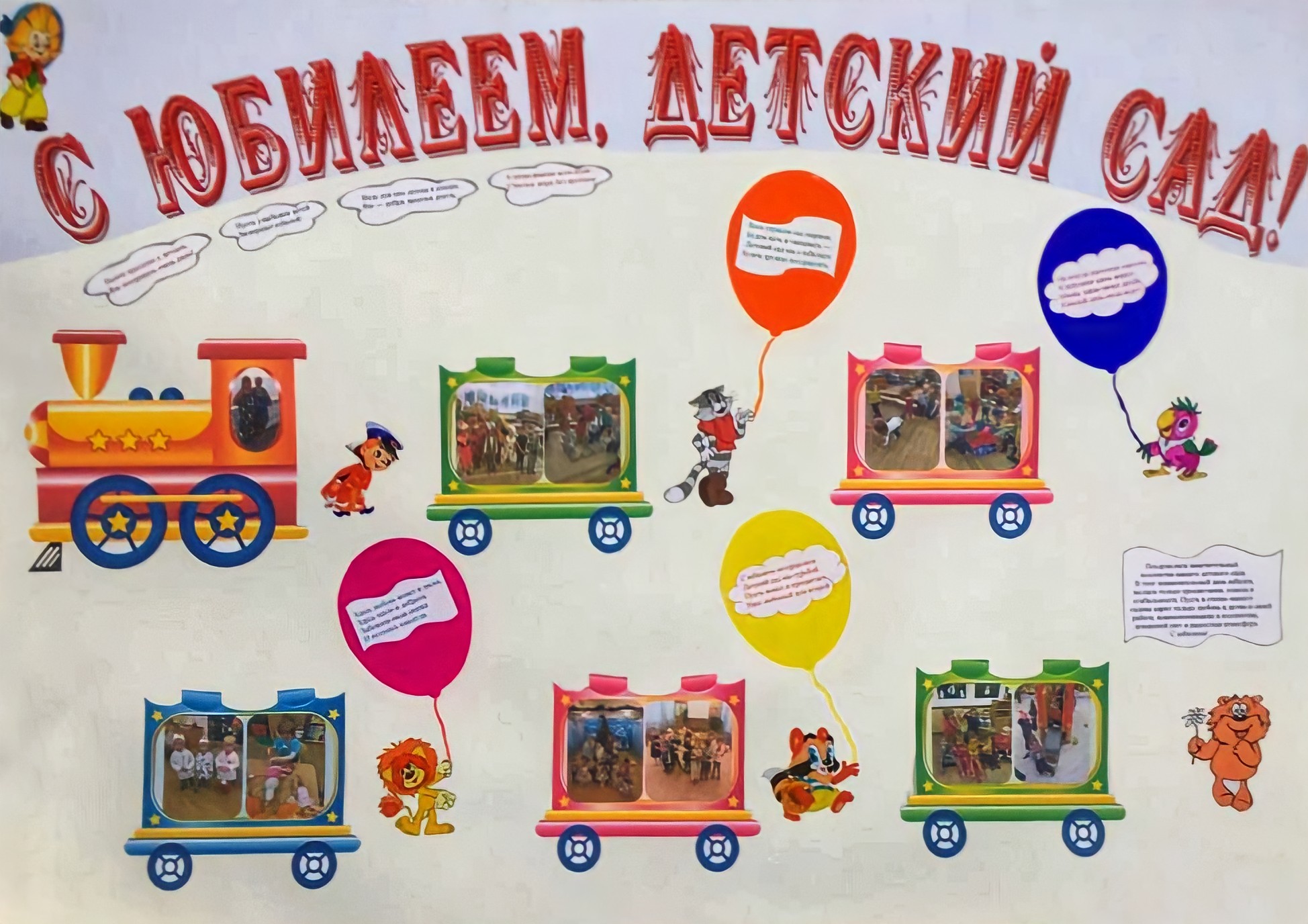 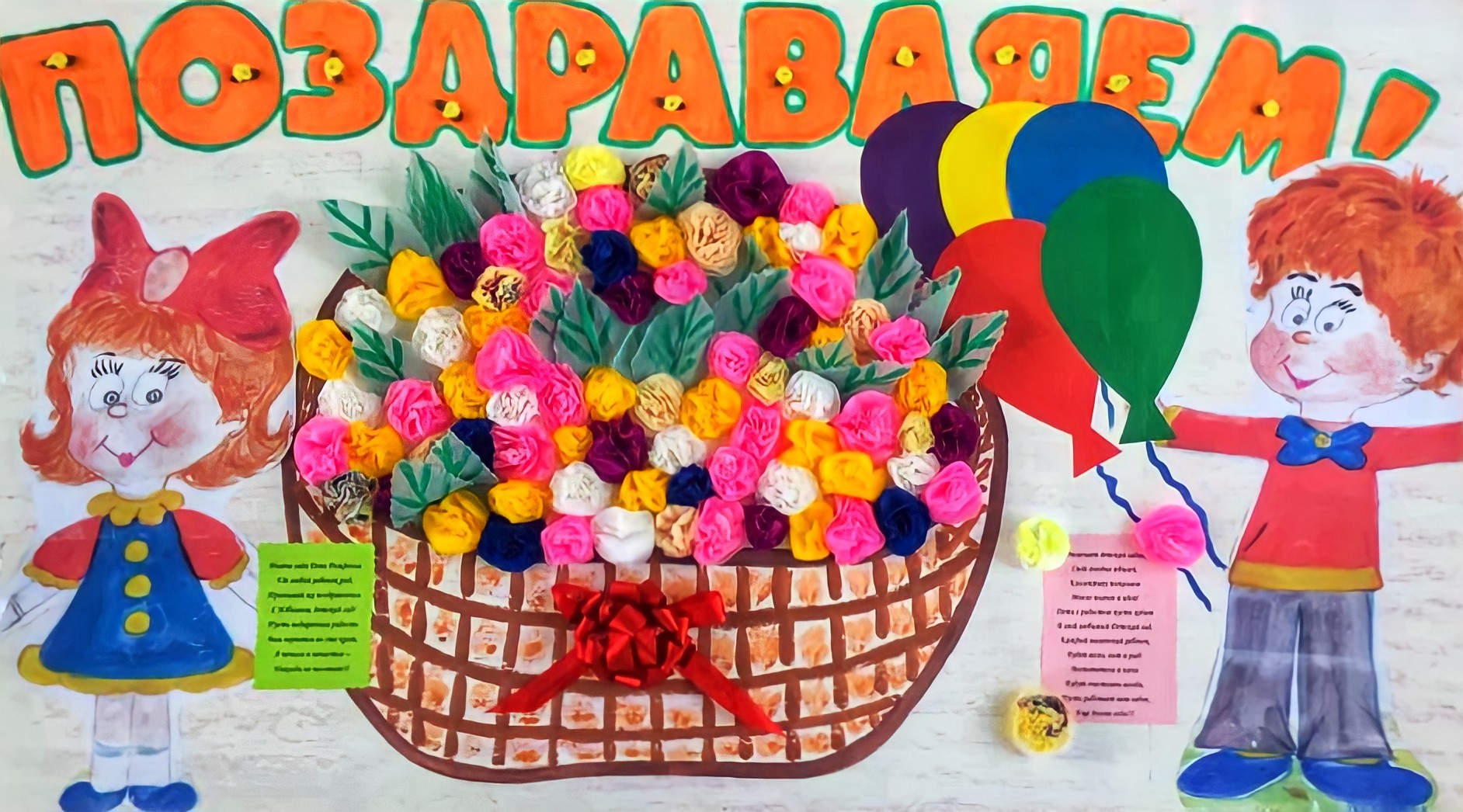 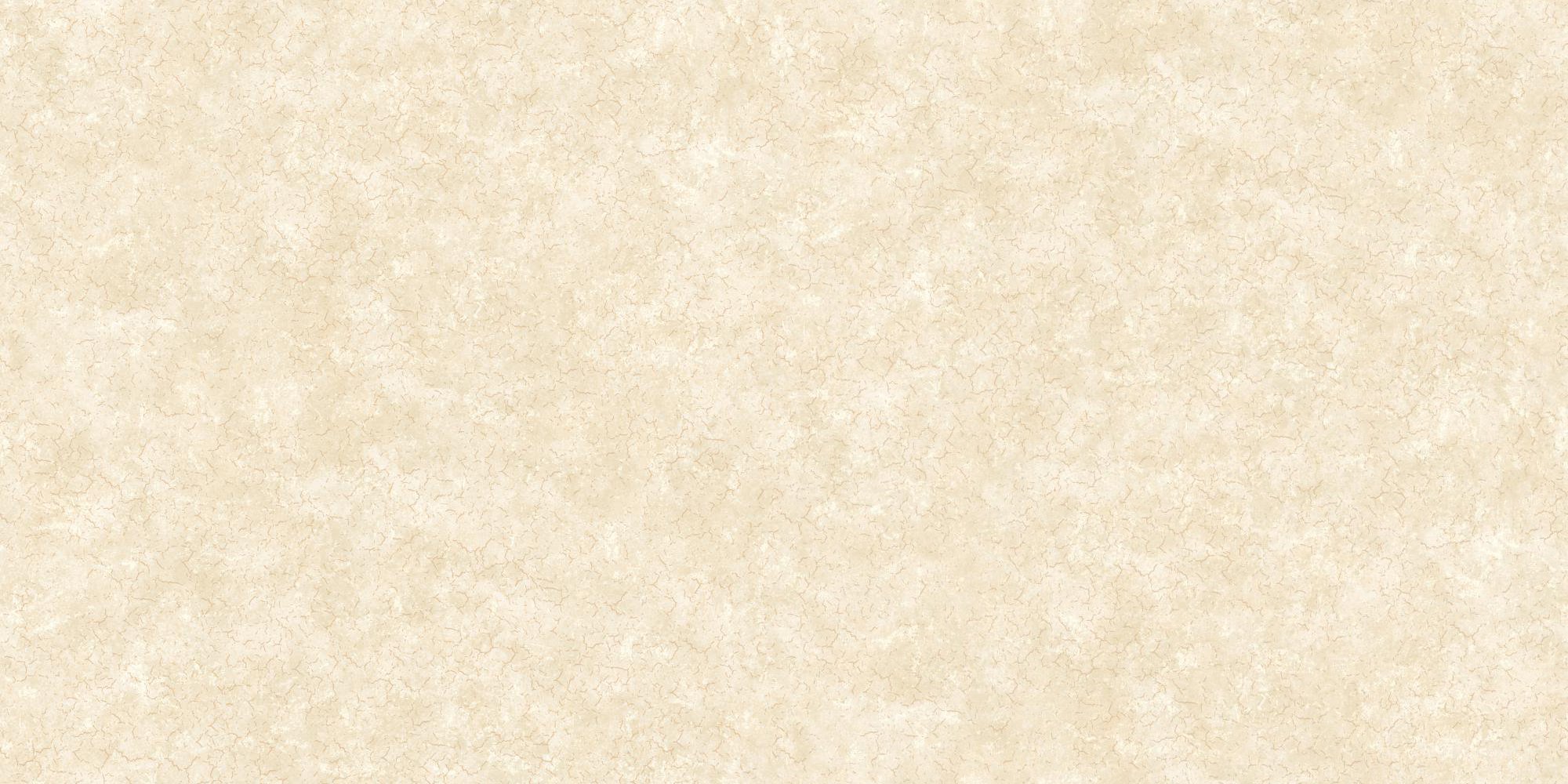 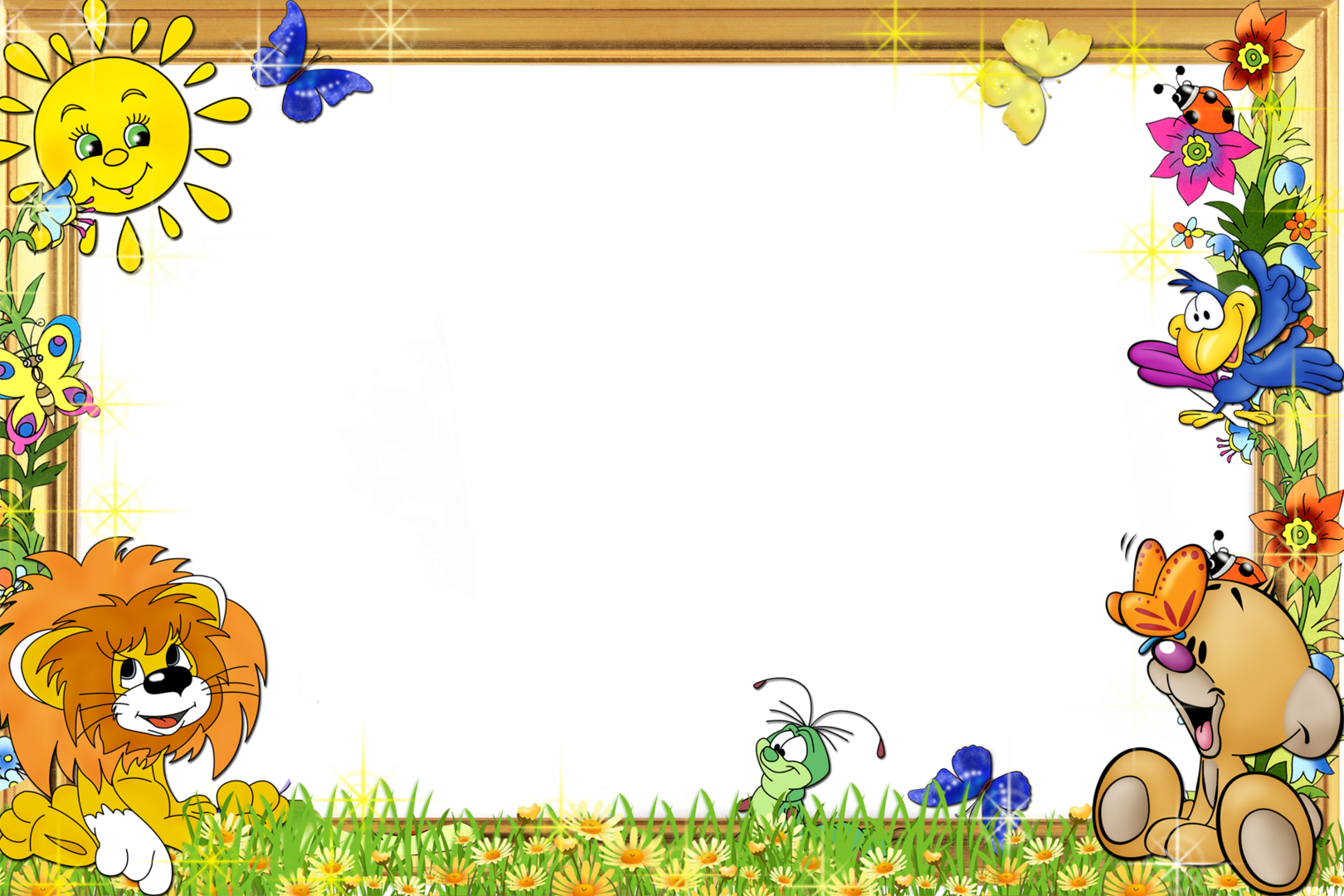 Детский сад ждёт новых ребят!
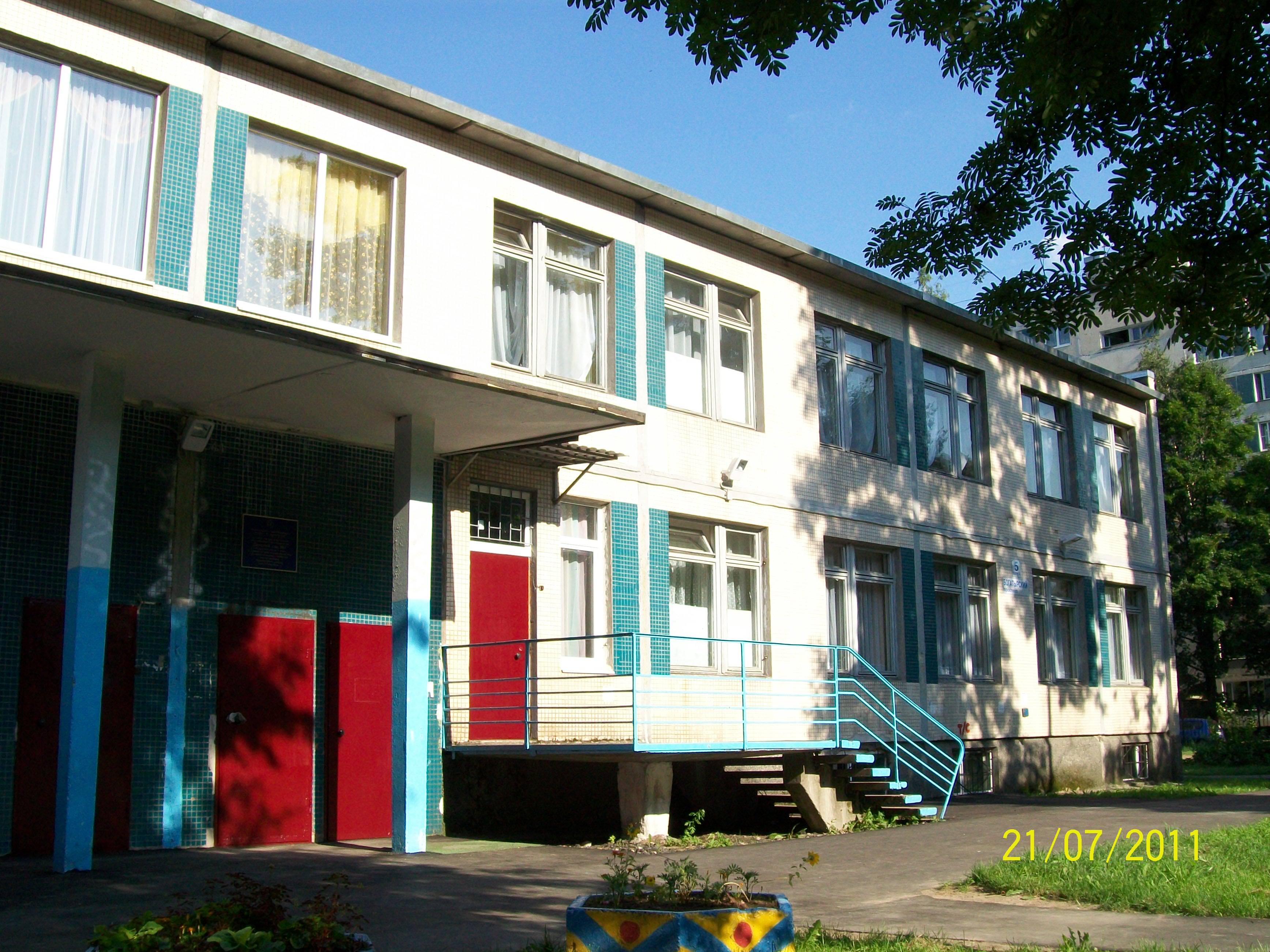